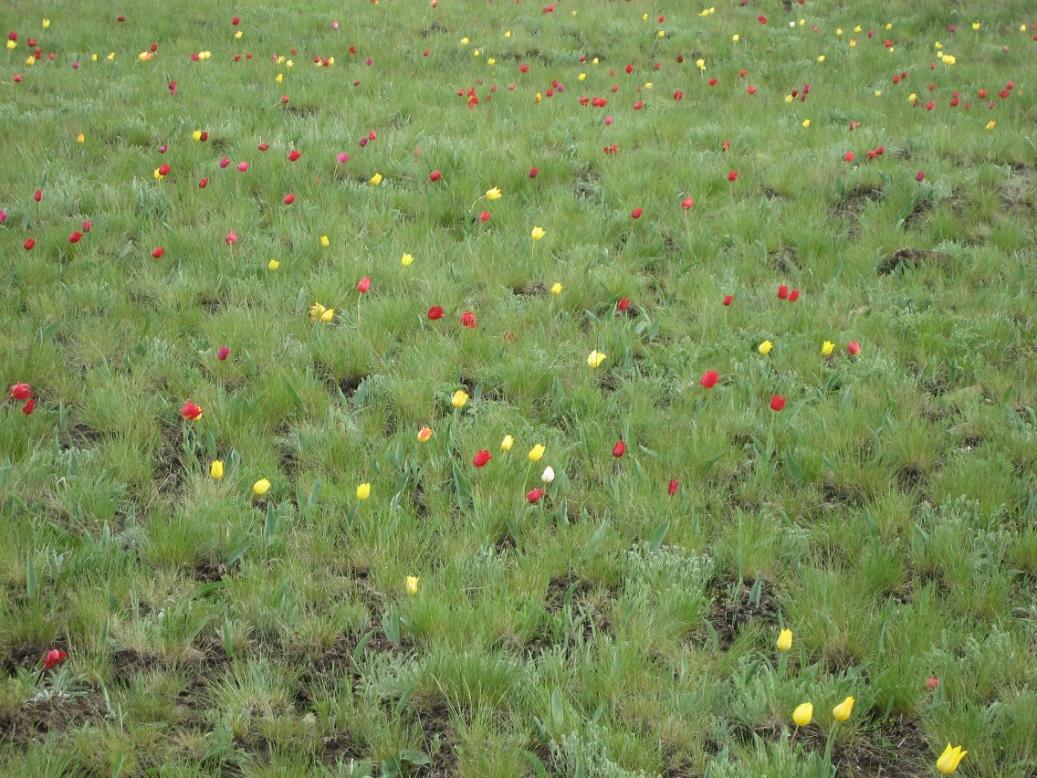 Das Quiz«Meine kleine Heimat ist Rostower Gebiet».
Melnik Zoya,
Deutschlehrerin
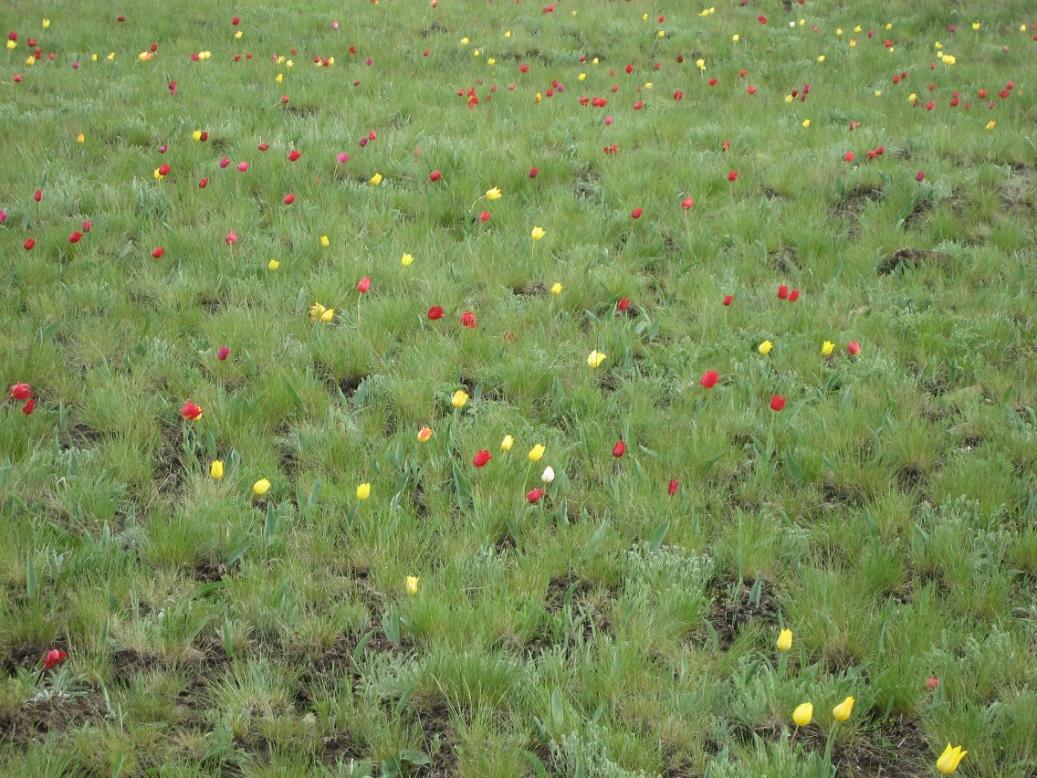 1. Wo liegt das Rostower    Gebiet?
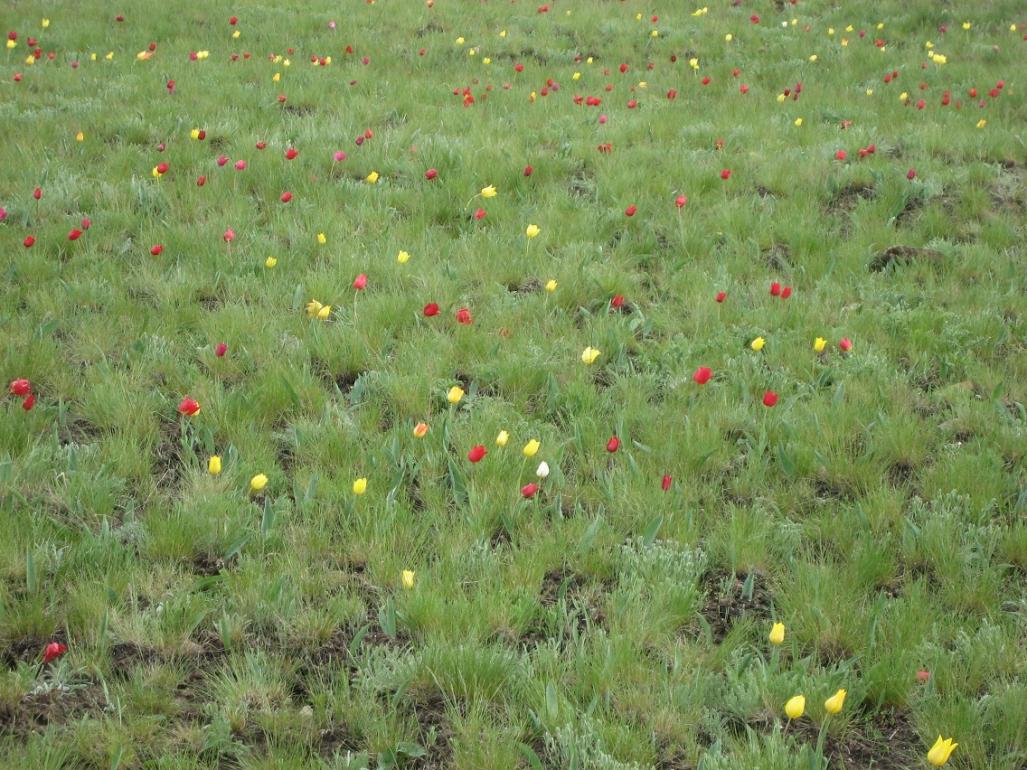 1.Das Rostower Gebiet  liegt im Süden unseres Landes.
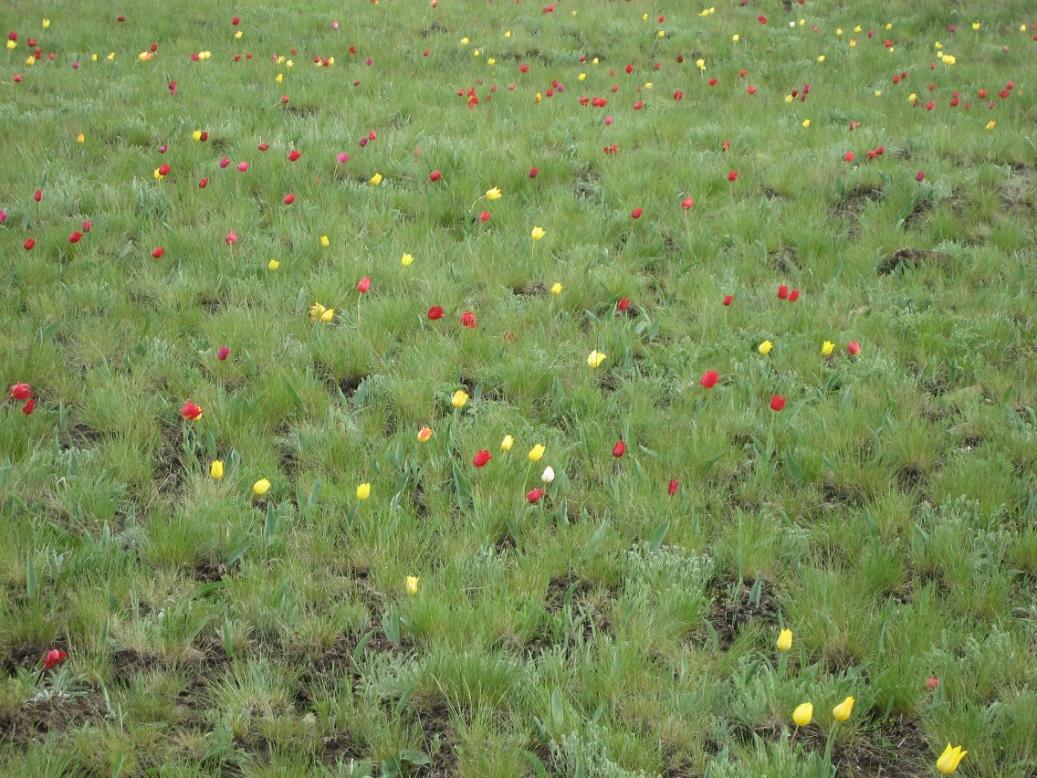 2. Wie entstand das Donkosakentum und als es waren die Donkosaken bekannt?
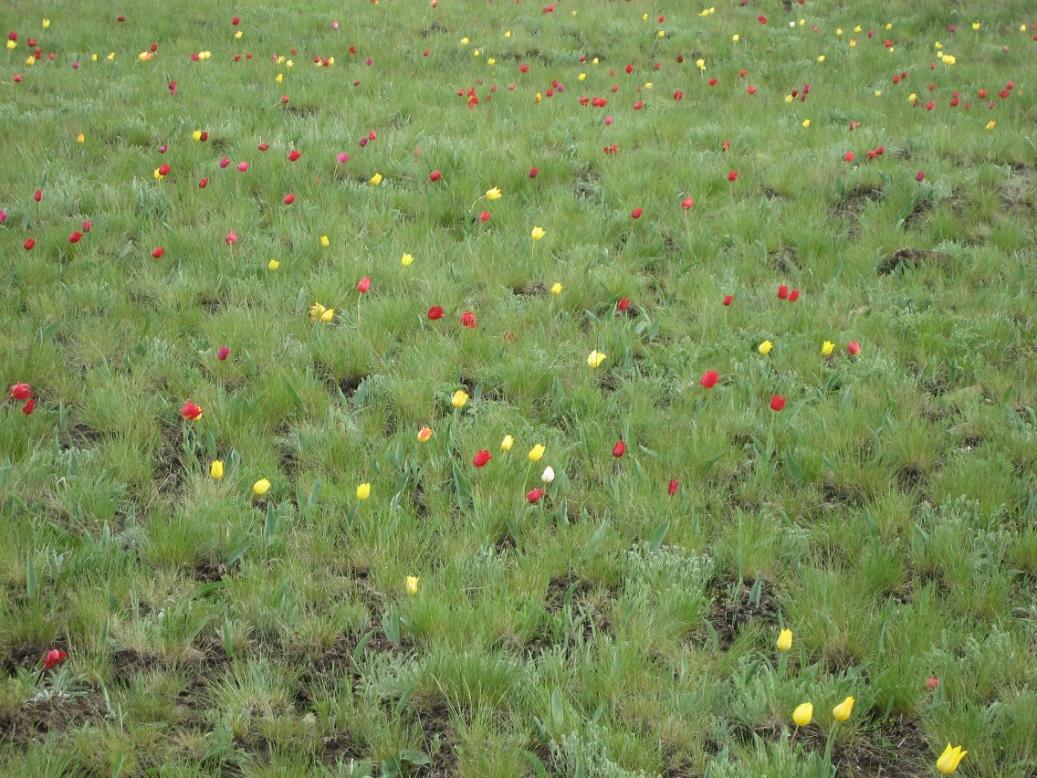 2. Bis zum 17 . Jahrhundert flohen  die Bauern vom Zentralrussland in die freien Gebiete des russischen Südens . So entstand das Donkosakentun – die Einheit der flüchtigen Bauern . Die Donkosaken waren bekannt als geschickte und tapfere Krieger .
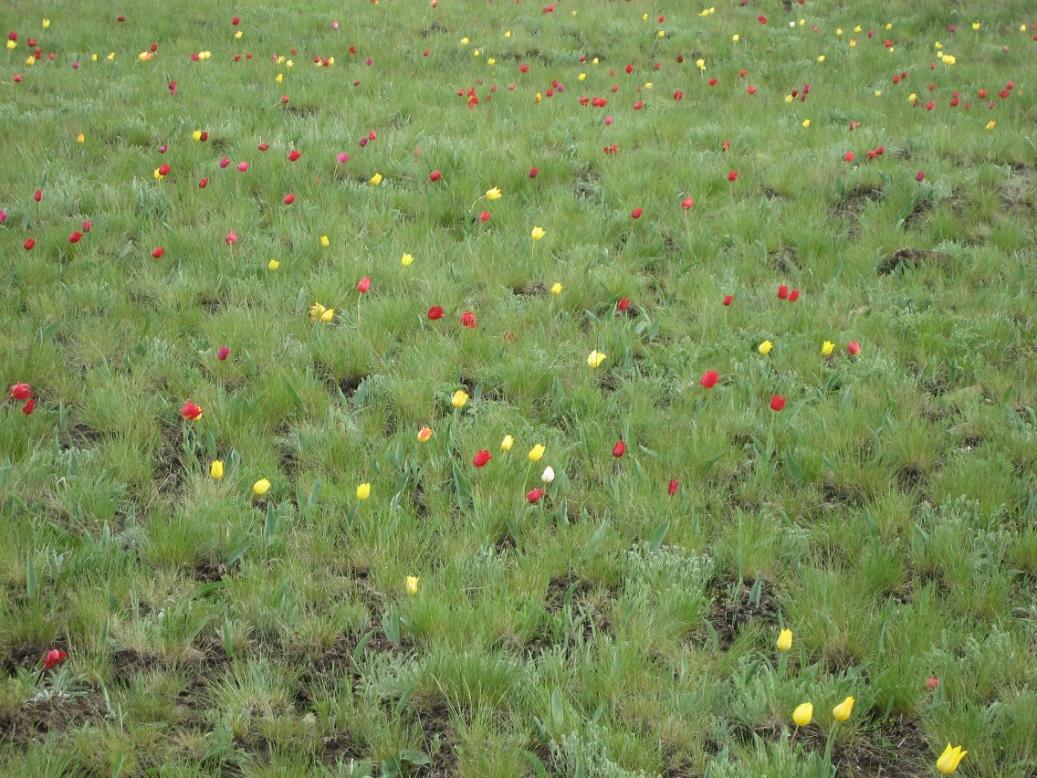 3. Woher kam der Name «Don»?
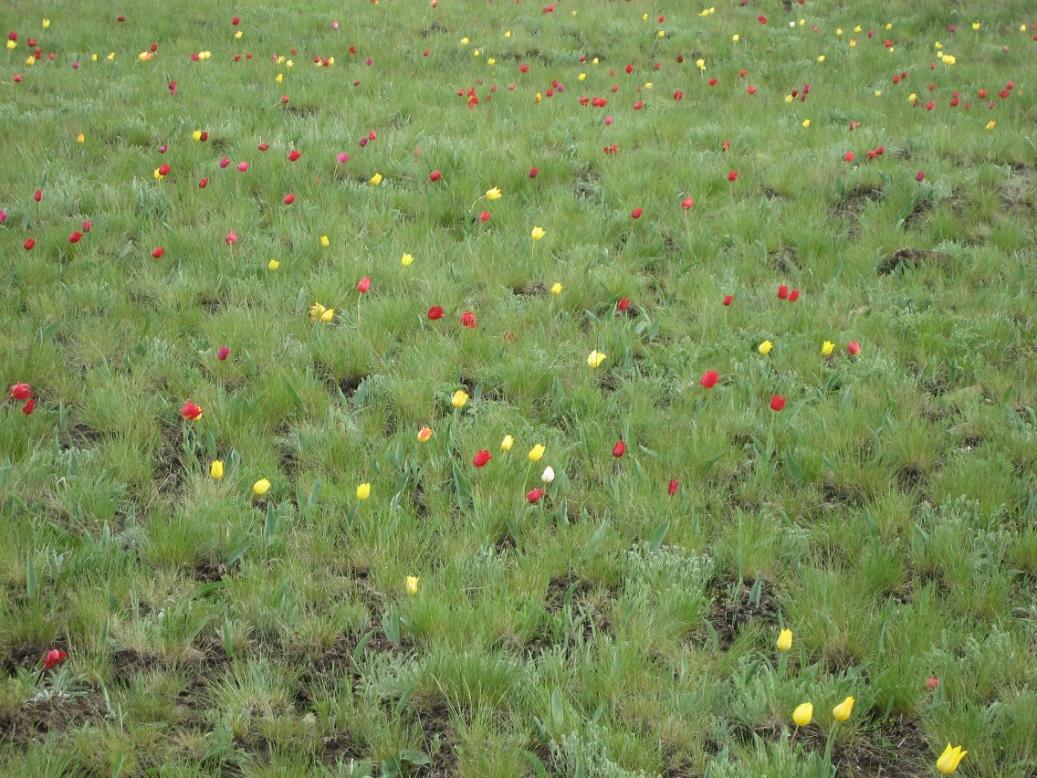 3. Die Donsteppen wurden von verschiedenen Nomadenstämmen und Völkern bewohnt . Unter ihnen waren Alanen . Als die Alanen einen großen Fluss gesehen hatten , riefen sie : « O , Don !». Das bedeutete «Wasser» in ihrer Sprache .
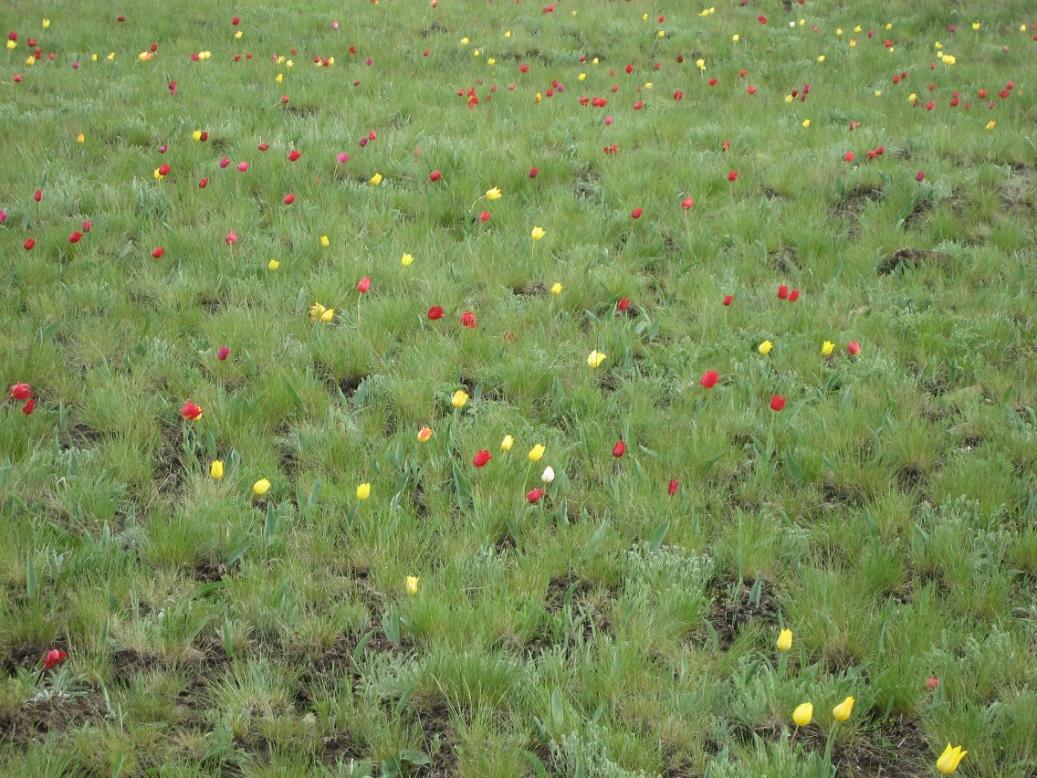 4. Wie  nennt man heute die Versammlung der Kosaken?
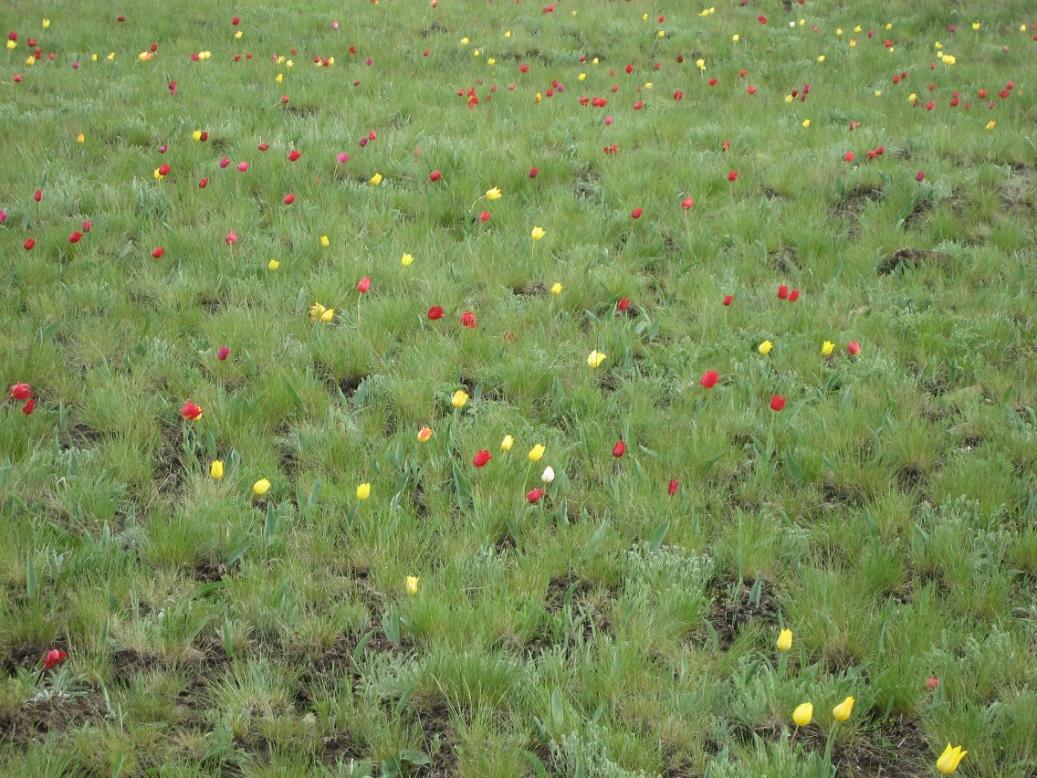 4. Alle Probleme besprachen die Kosaken zusammen und setzten sich unbedingt in einen Kreis . Darum nennt man heute die Versammlung der Kosaken den Kreis .
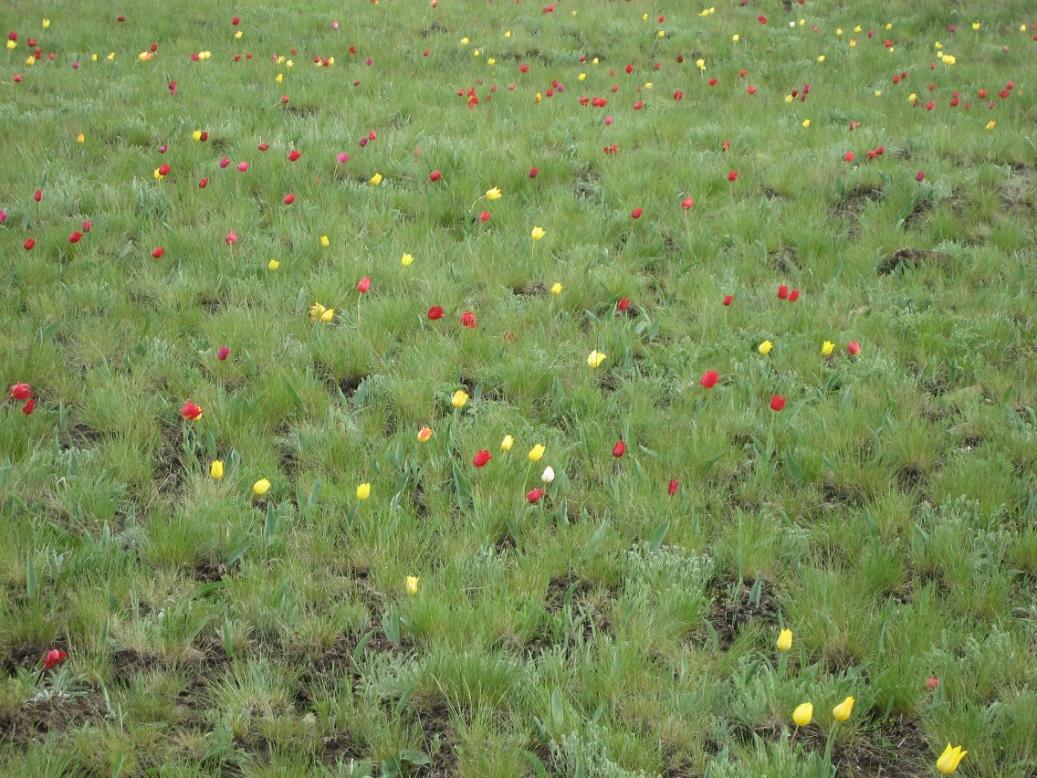 5. Nennen Sie die Namen der berühmte Kosaken. Wodurch sind sie bekannt?
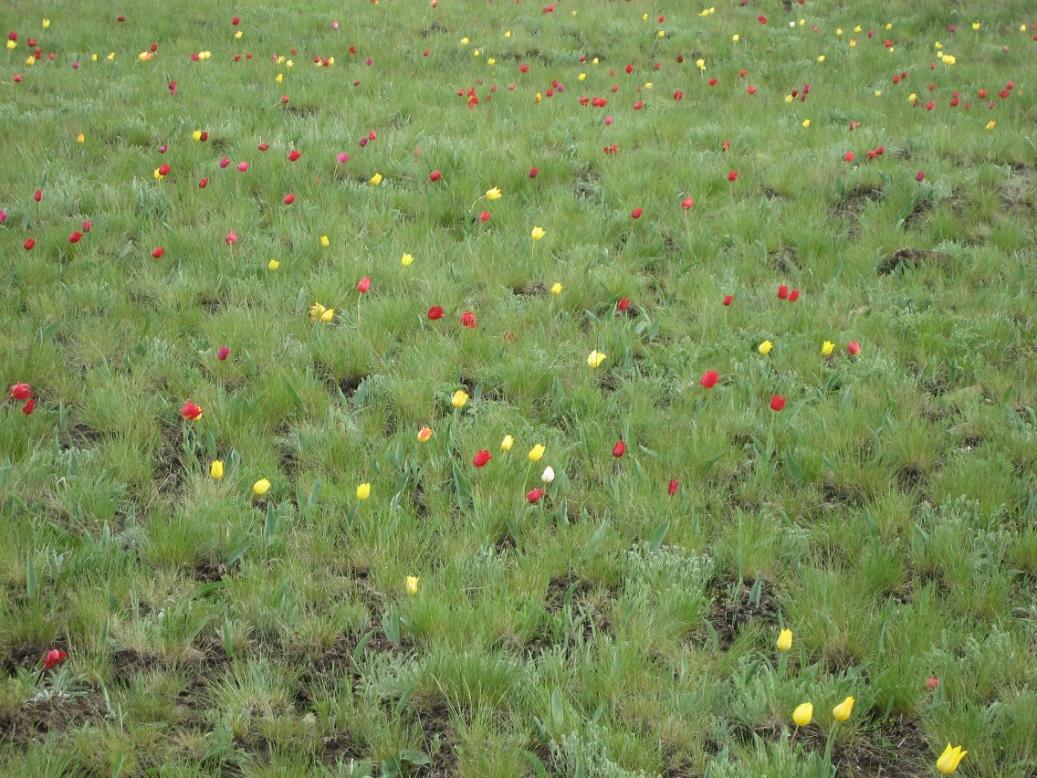 5. Das sind vor allem Ermak (Timofeewitsch) , der die Grenze Russlands nach Osten verbreitete,  Stepan Rasin und Jemeljan Pugatschow,  die als Führer der Bauernkriege in die Geschichte eingegangen sind , Ataman Platow , der gegen die französischen Truppen tapfer kämpfte.
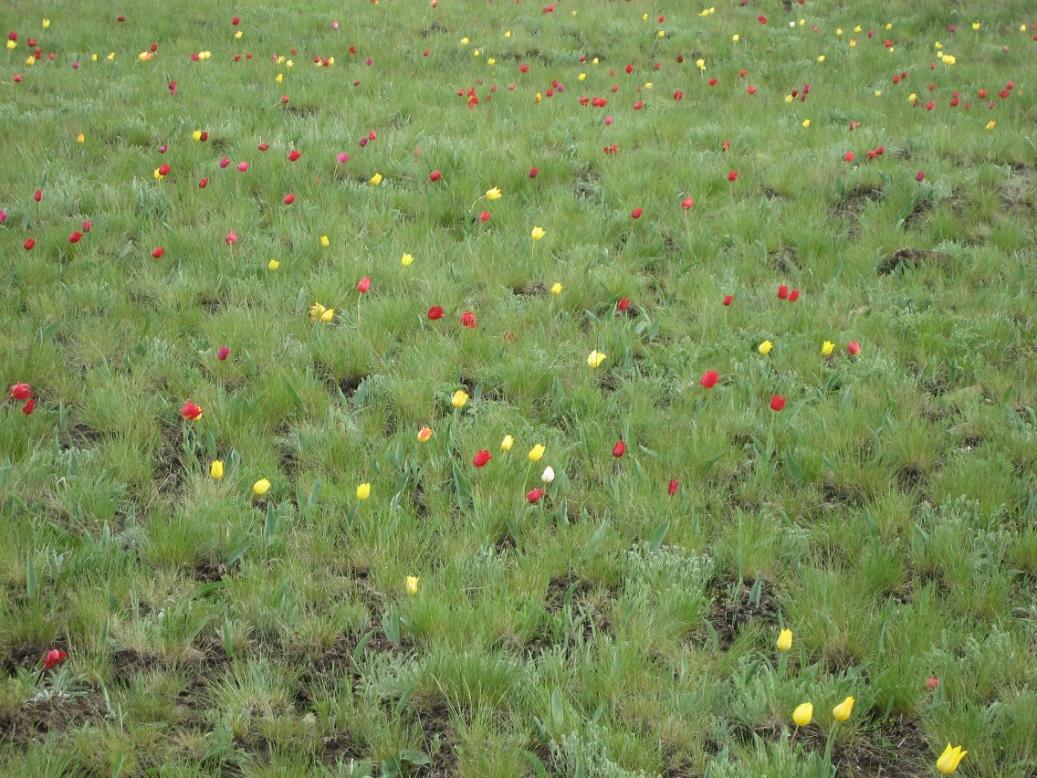 6. Wie heißt der kleine Ort (unweit von Rostow), wo Puschkin war?
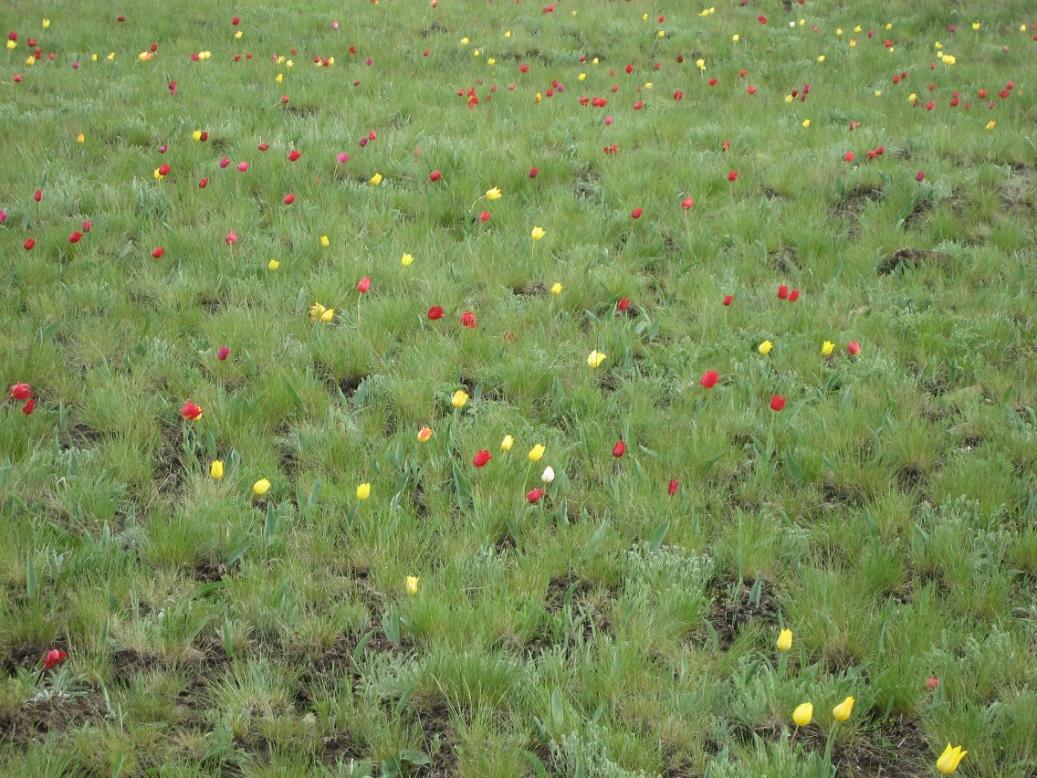 6. Es ist  bekannt , dass Puschkin in unserem Gebiet nicht weit von Rostow war . Dieser kleine Ort heißt «Aksai» . Das war im Jahre 1829 .
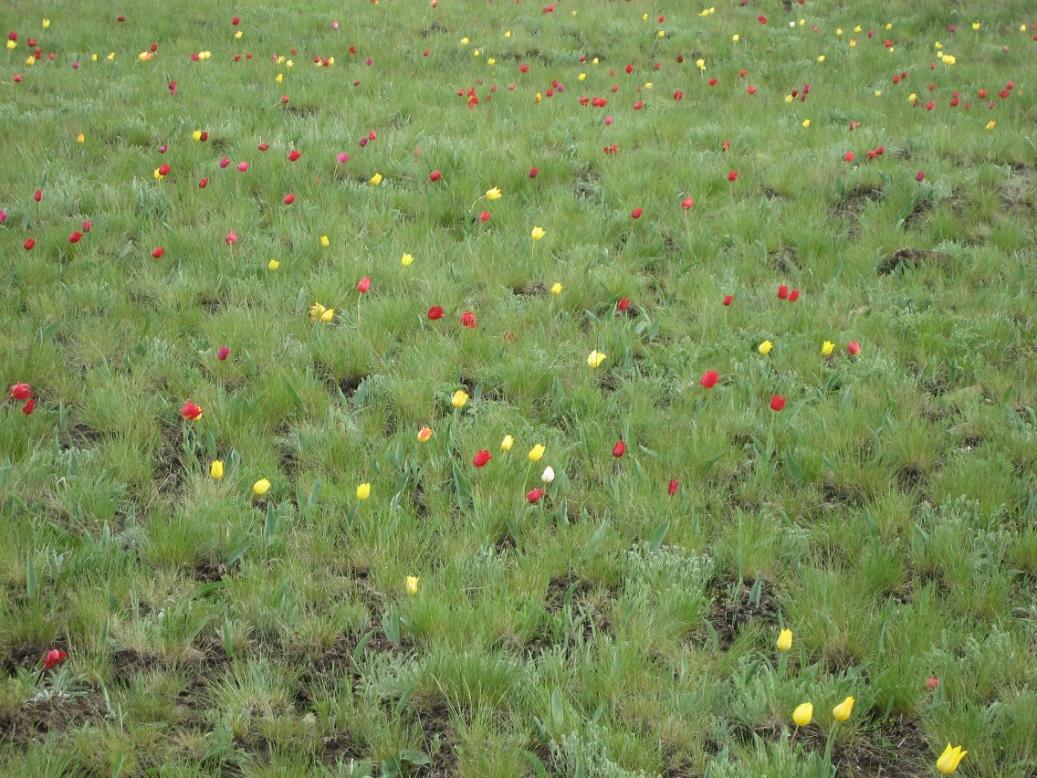 7. Wie erstreckt sich das Rostower Gebiet vom Norden nach dem Süden und vom Westen nach dem Osten?
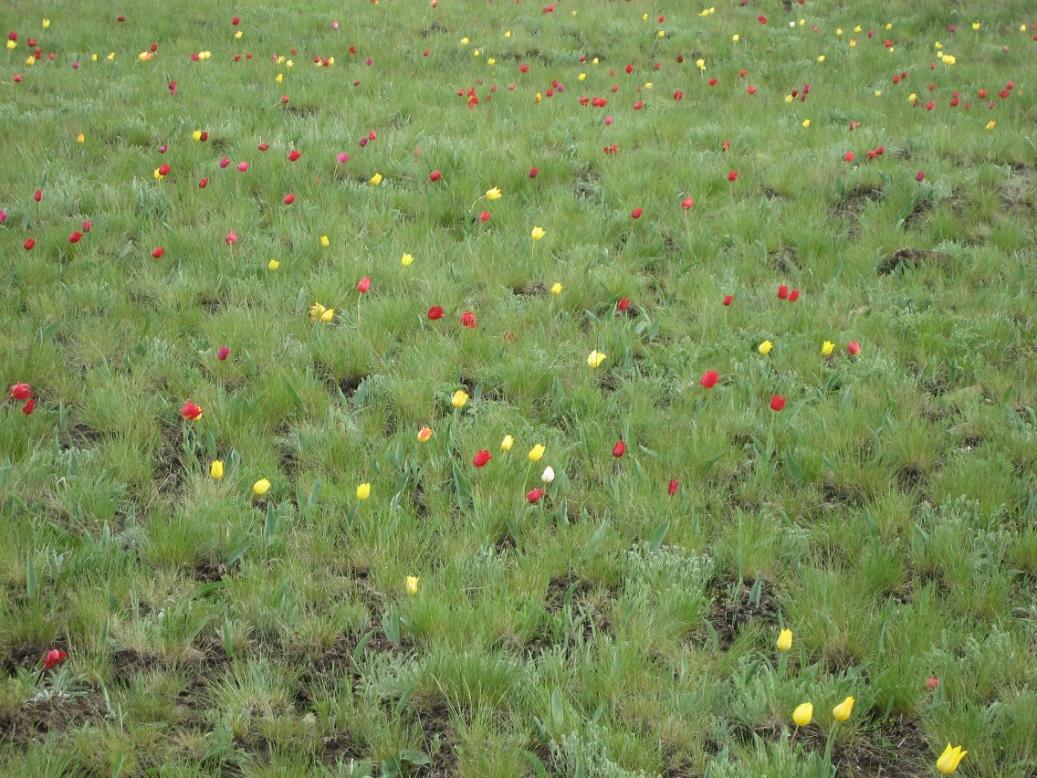 7.  Das Gebiet erstreckt sich vom Norden nach dem Süden auf 470 km und vom Westen nach dem Osten auf 455 km.
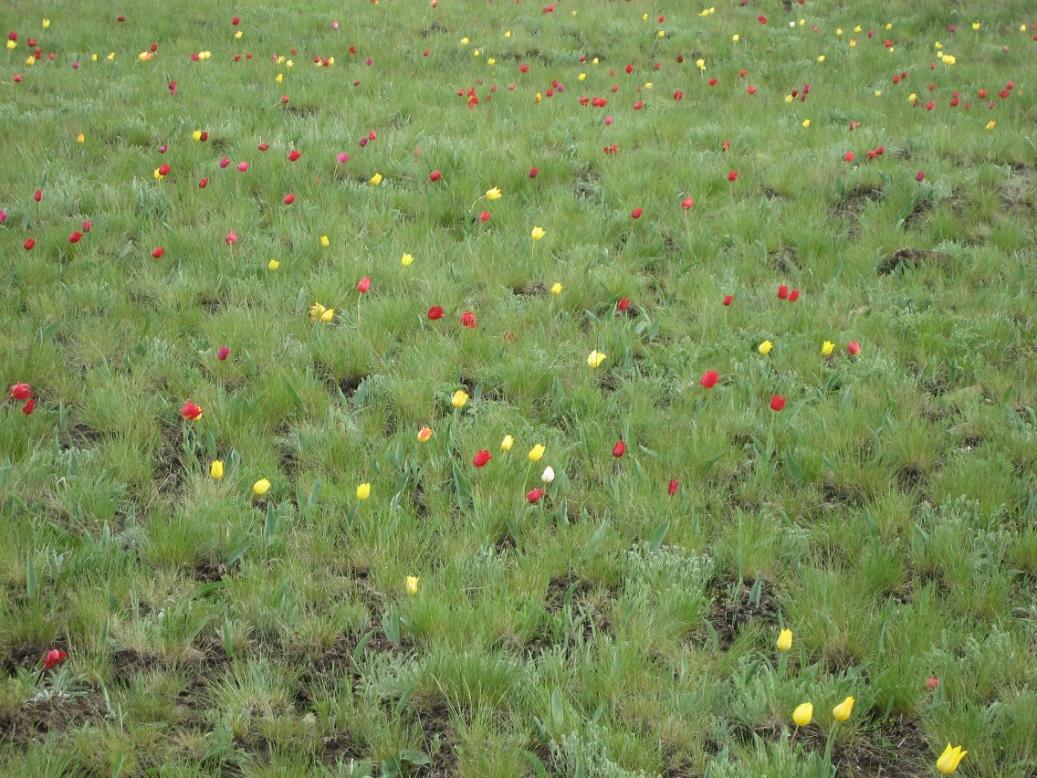 8. Ist das Rostower Gebiet an Wäldern reich?
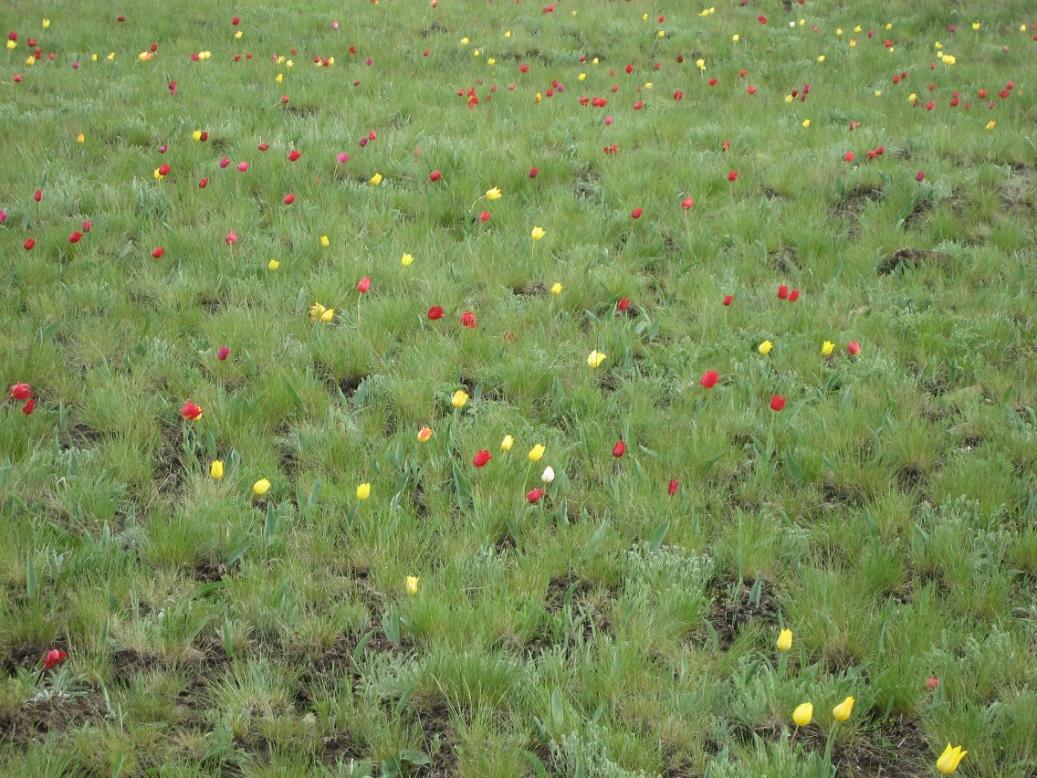 8.Nein, die Wälder nehmen nur 40 % des Territoriums ein .
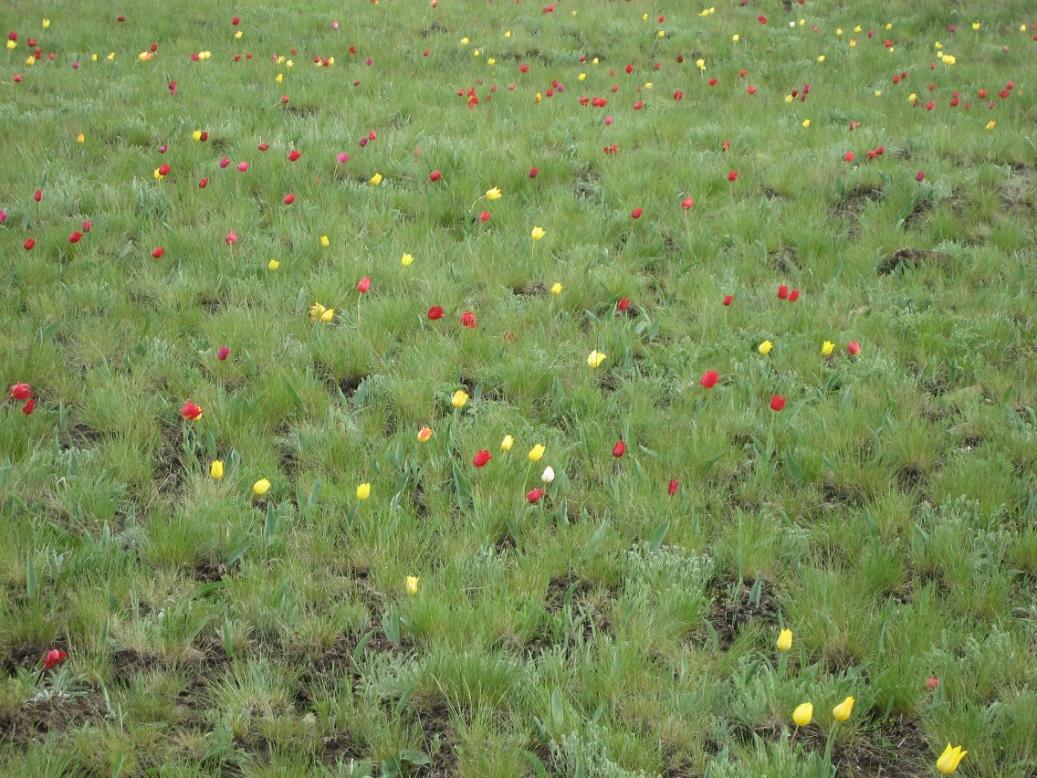 9. Welche Tiere leben im Rostower Gebiet?
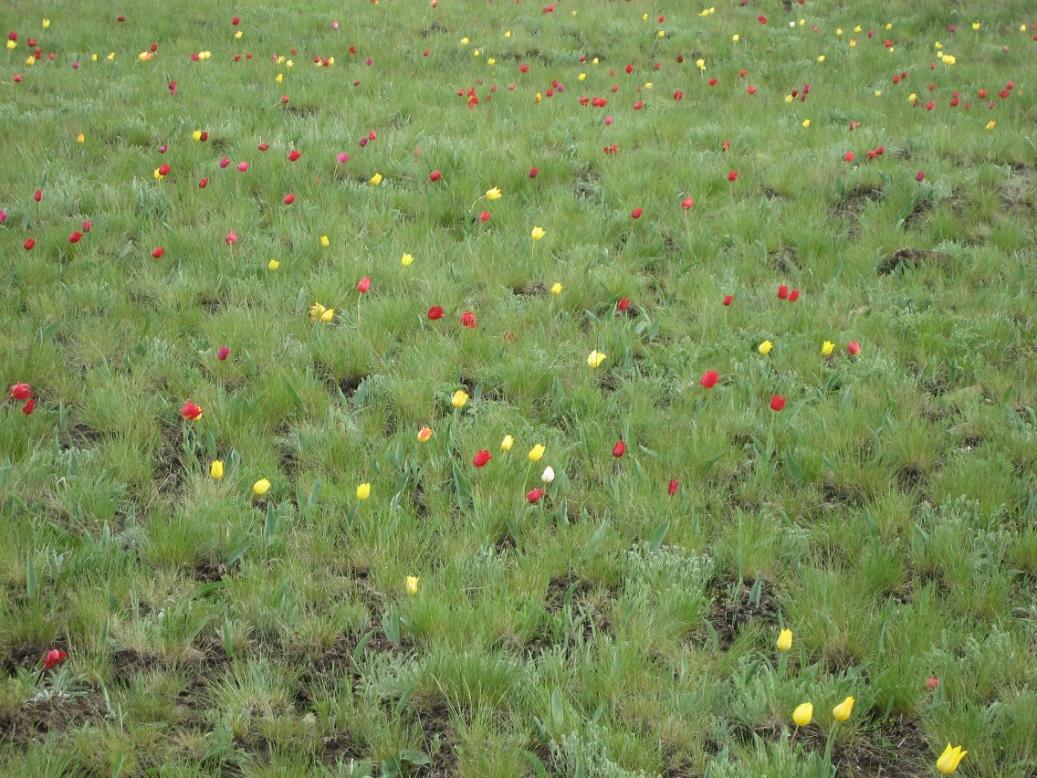 9. Hier leben Wildschweine , Edelhirsche,  Elche, Hasen , Füchse , Wölfe und viele Vögel .
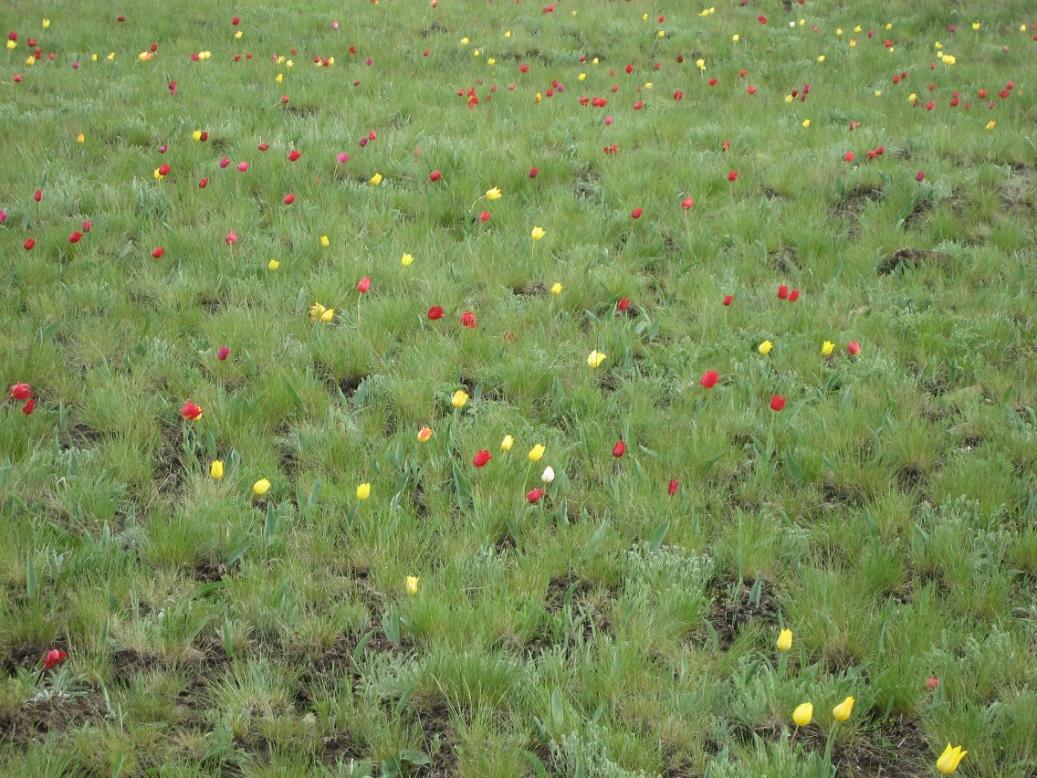 10. Nennen Sie Pflanzen, die im Rostower Gebiet wachsen.
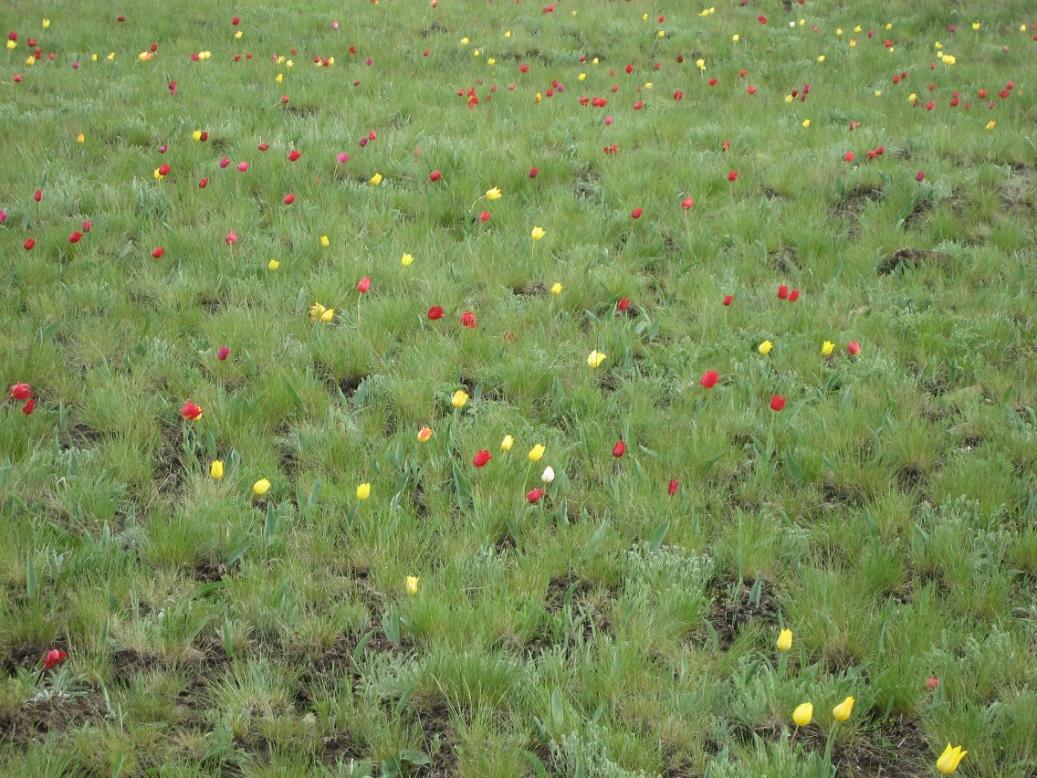 10.  Besonders verbreitet sind hier Eichen , Kiefern , Birken , Weiden . Auf den Wiesen kann man das Federgras , den Feldthymian,  die Strohblume sehen.
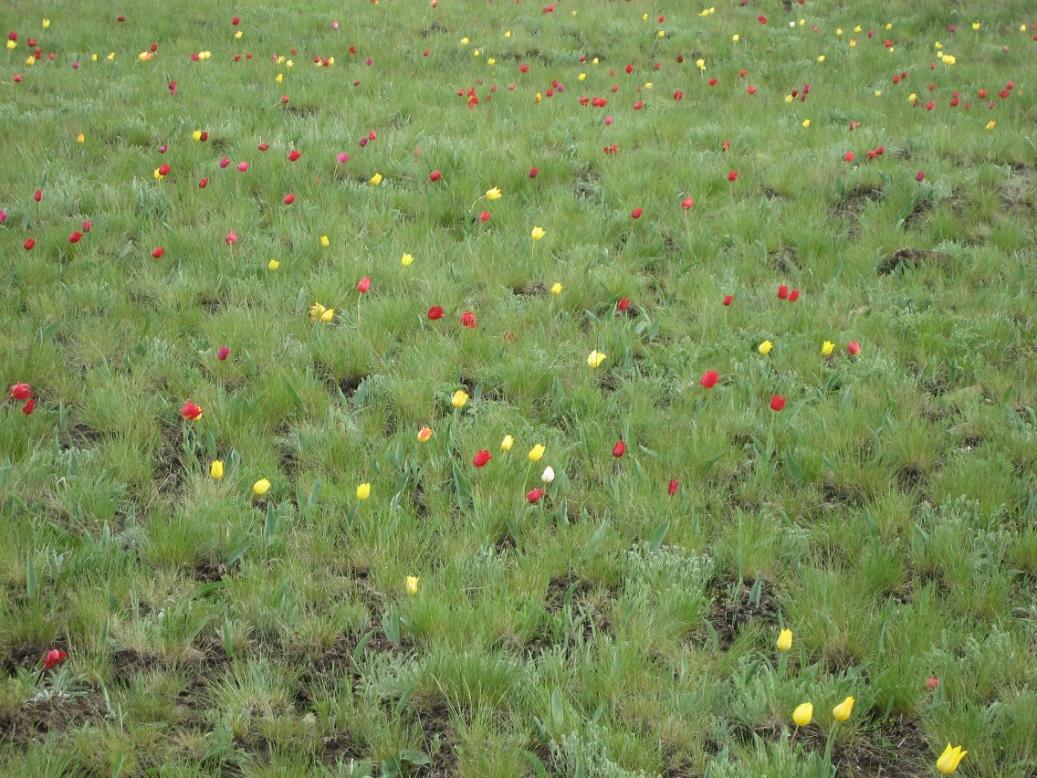 11. Warum nennt man unserem Fluss «der stille Don»?
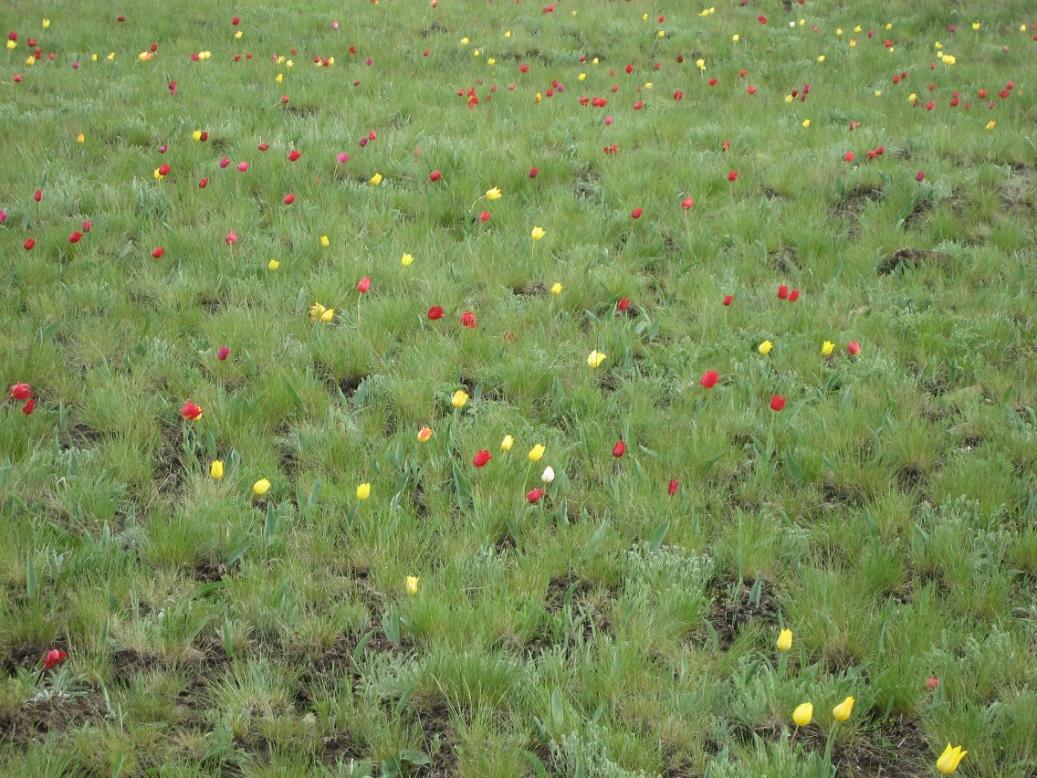 11. Die Strömung des Flusses ist kaum zu sehen , so langsam und ruhig sie ist, daher kommt der Name  «der Stille Don».
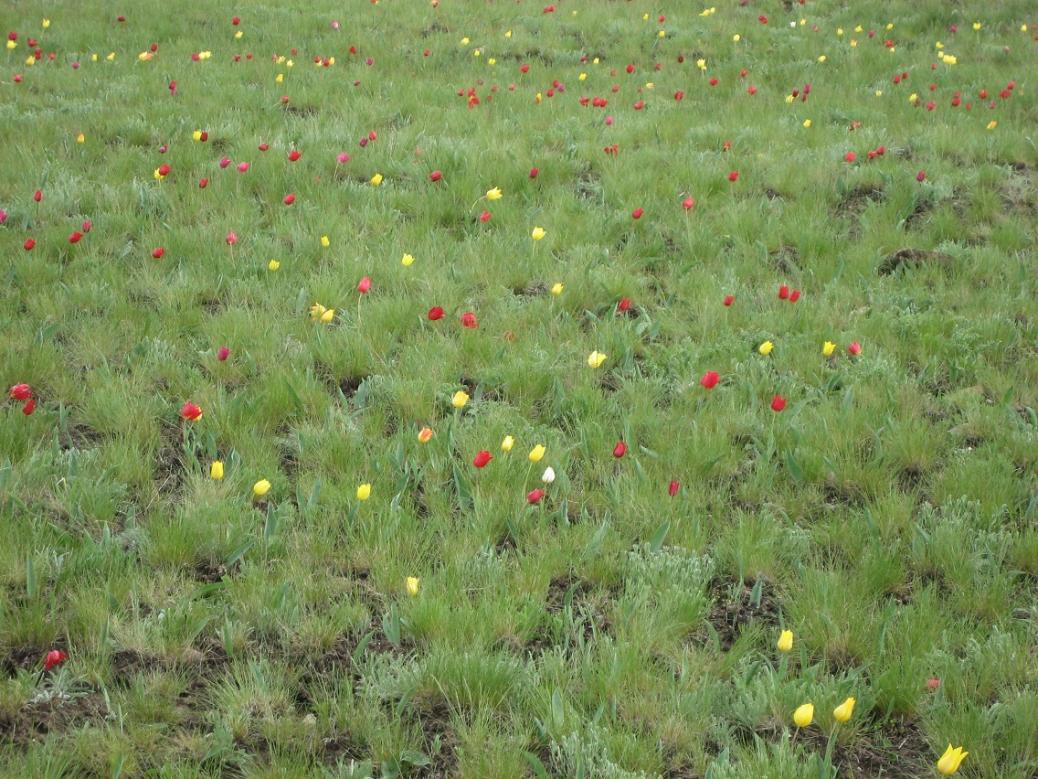 12. Wie heißt der größte Fisch im Fluss Don?
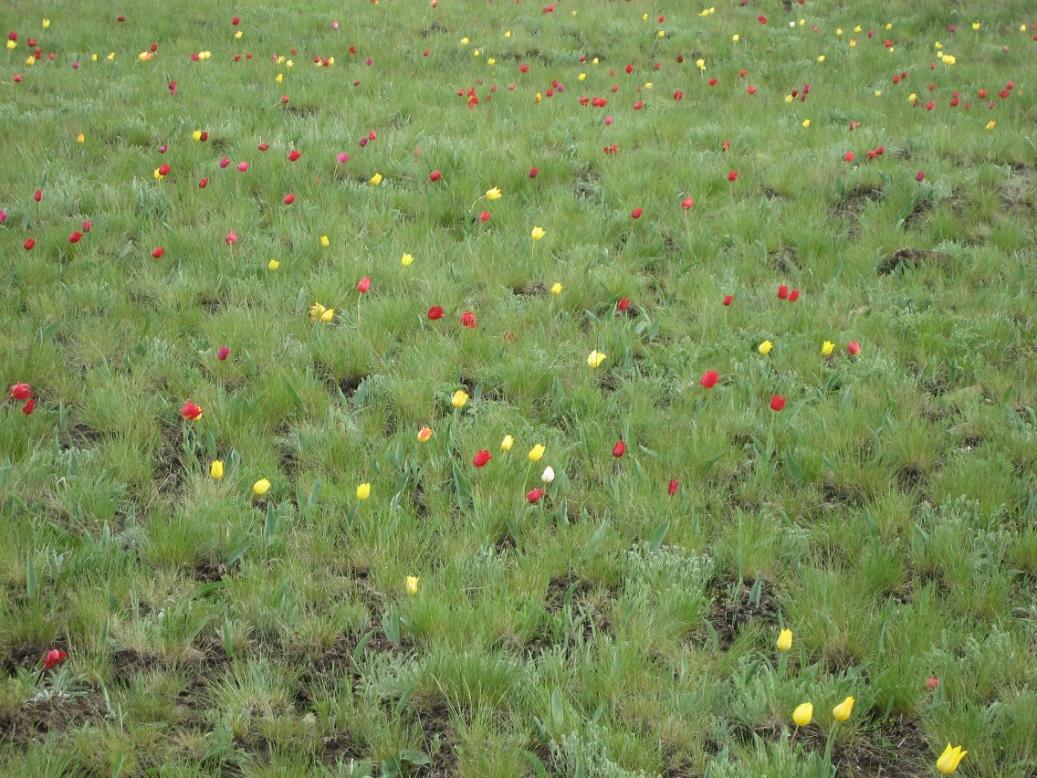 12.  Der größte Fisch ist der Hausen (die Beluga).  Dieser Fisch kann von 33 bis 200 kg schwer sein .
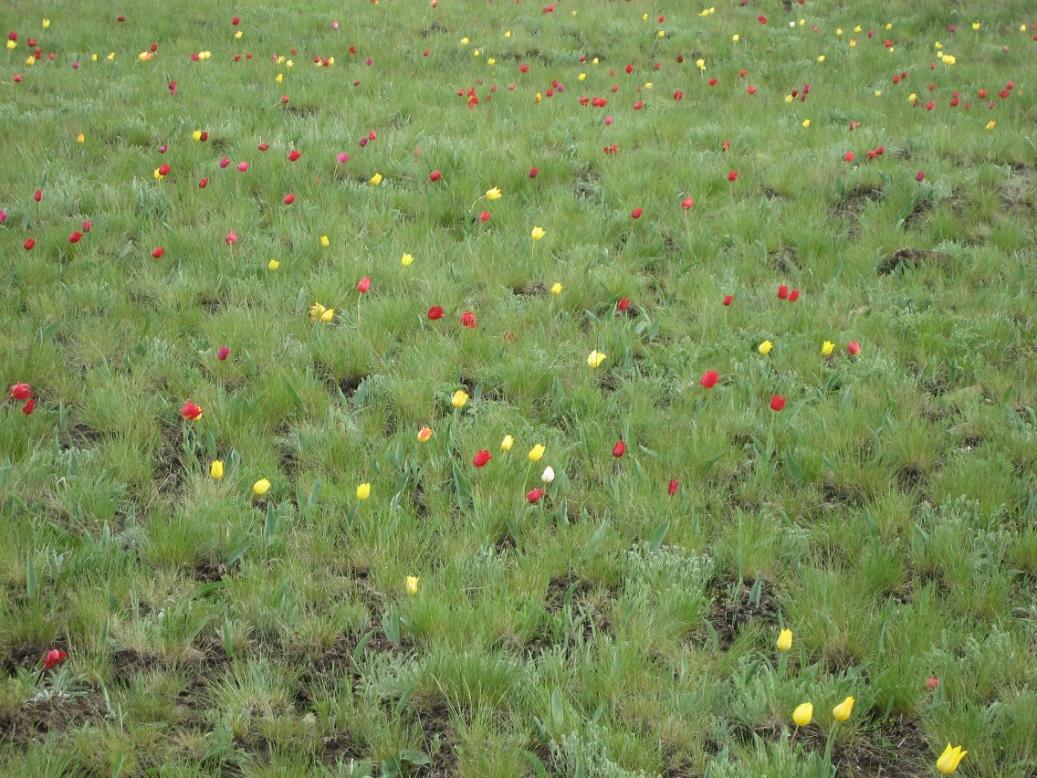 13. Warum nennt man die Stadt Rostow das «Tor zum Kaukasus»?
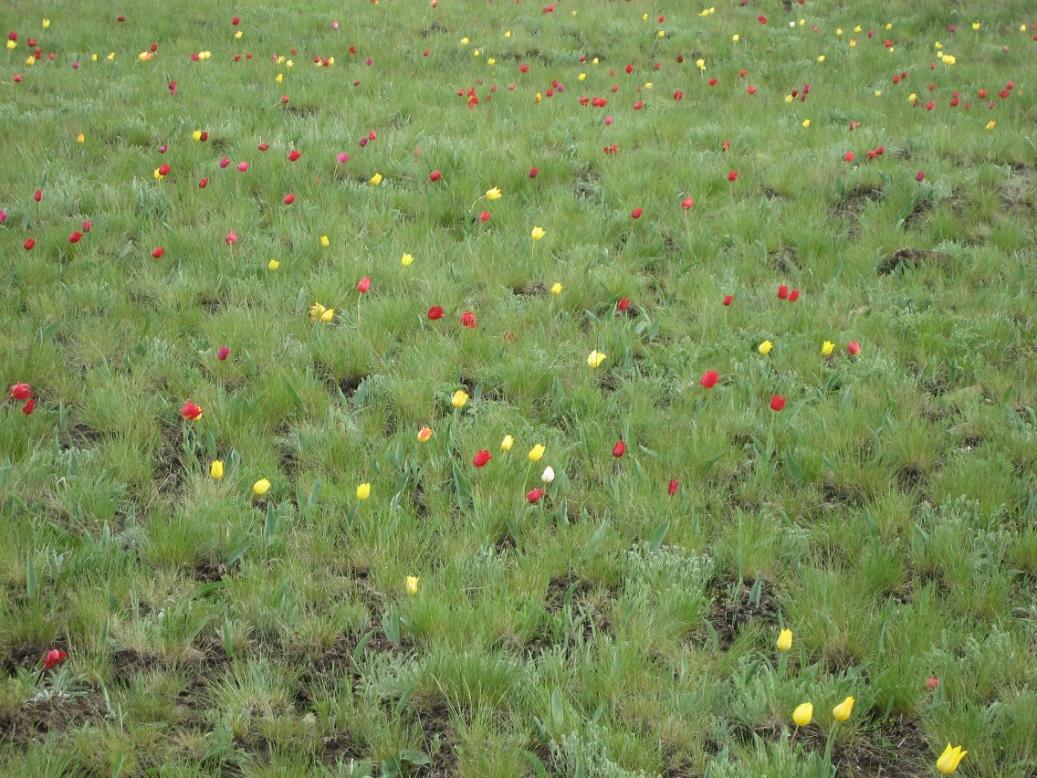 13.Alle Luft- Bahn- Chausseewege gehen durch Rostow.
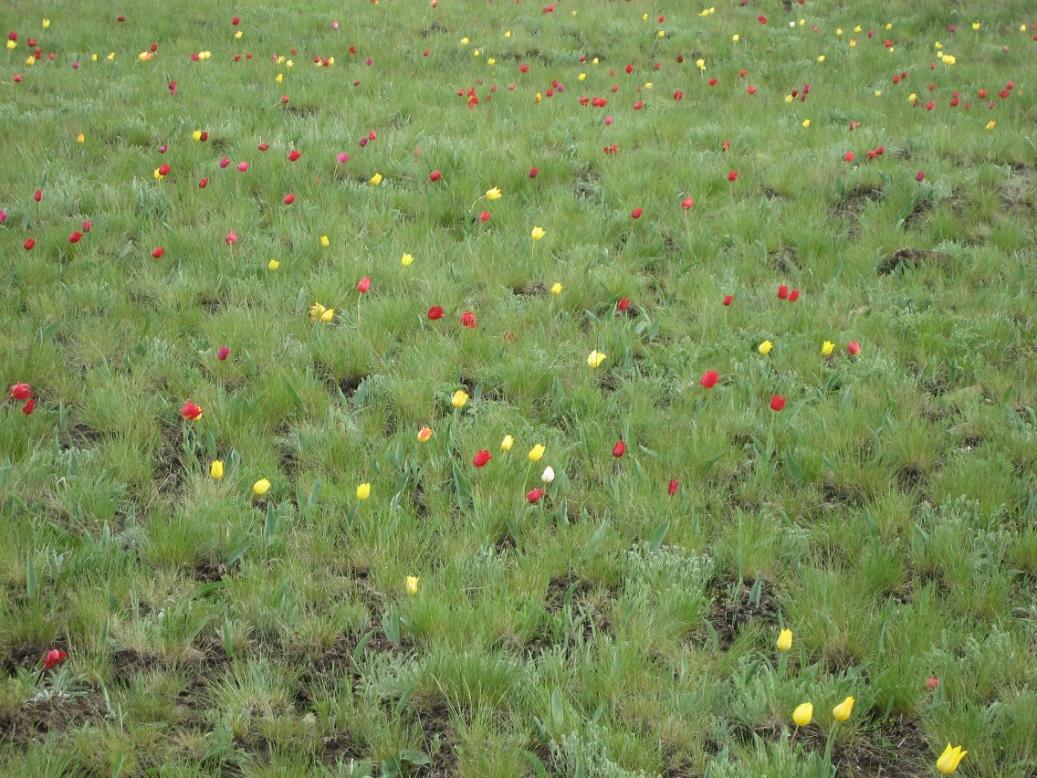 14. Wo werden die Folklorenfeste des Donliedes durchgeführt?
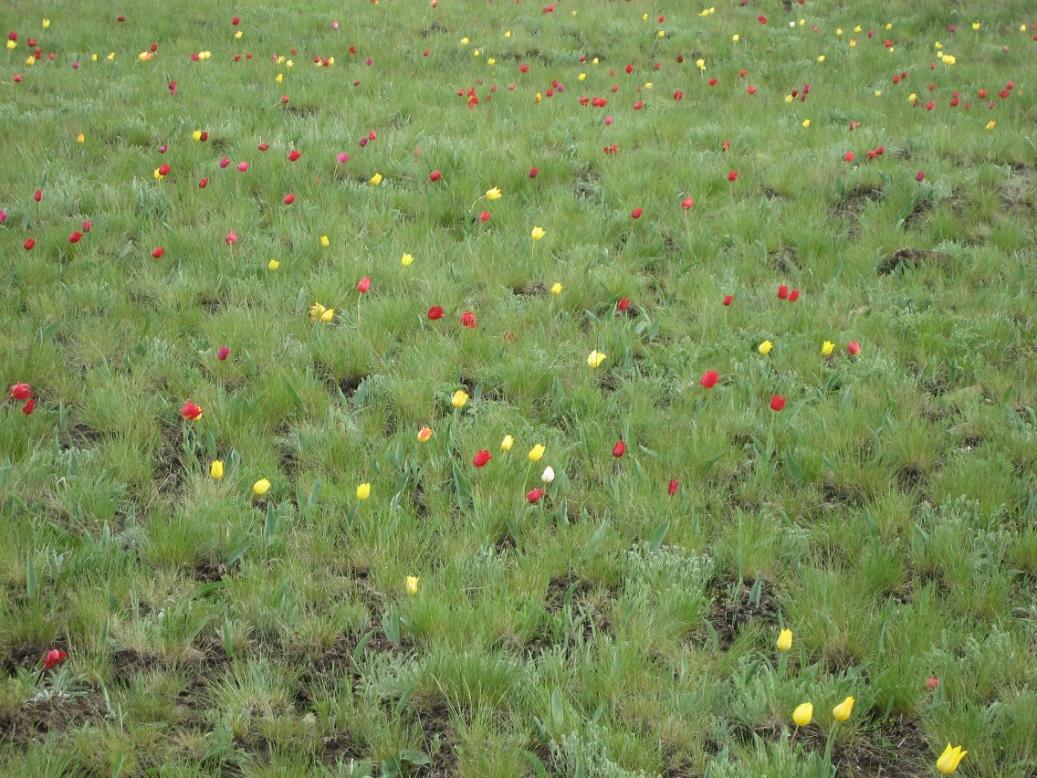 14. Jeden letzten Sonntag vom April bis zum September werden in Starotscherkasskaja seit dem Jahre 1984 die Feste des Donliedes durchgeführt .
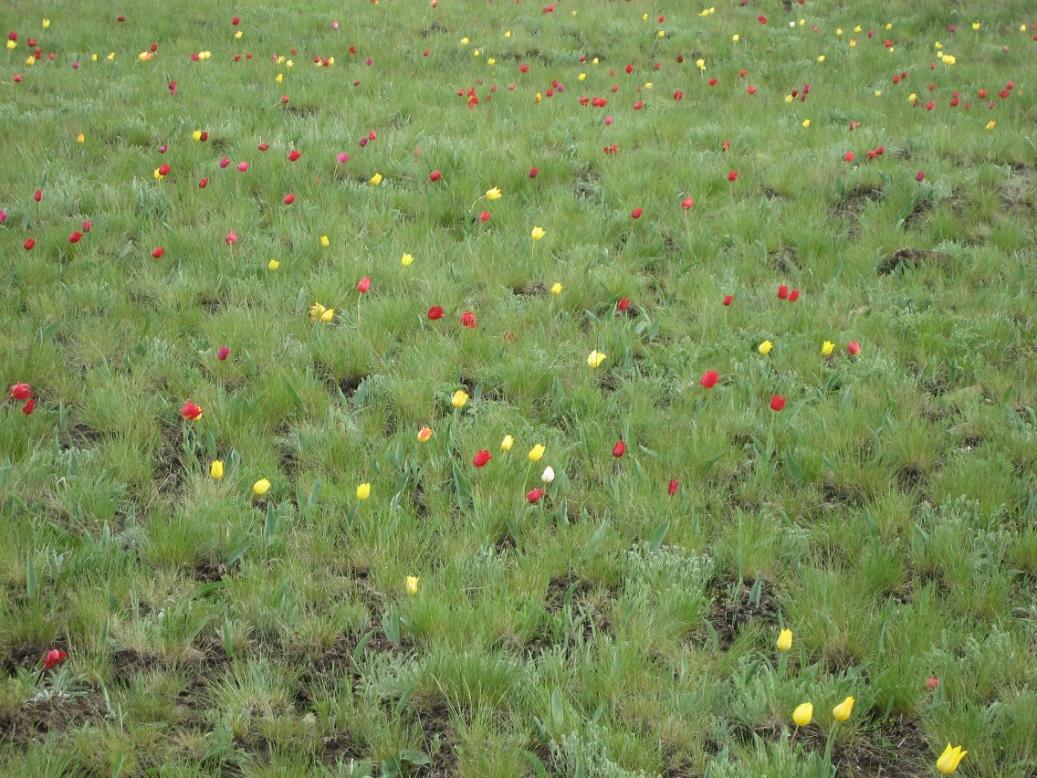 15. Wo befindet sich das Museum der Geschichte des Donkosakentums?
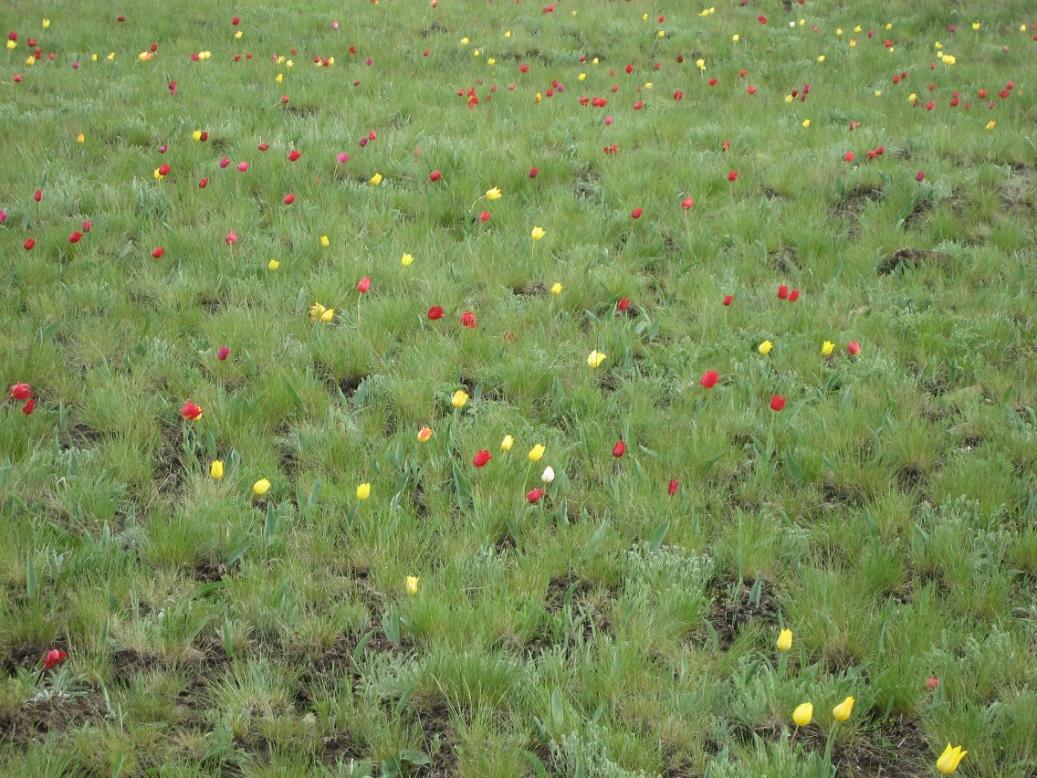 15. In der Nowotscherkassk befindet sich das Museum der Geschichte des Donkosakentums.
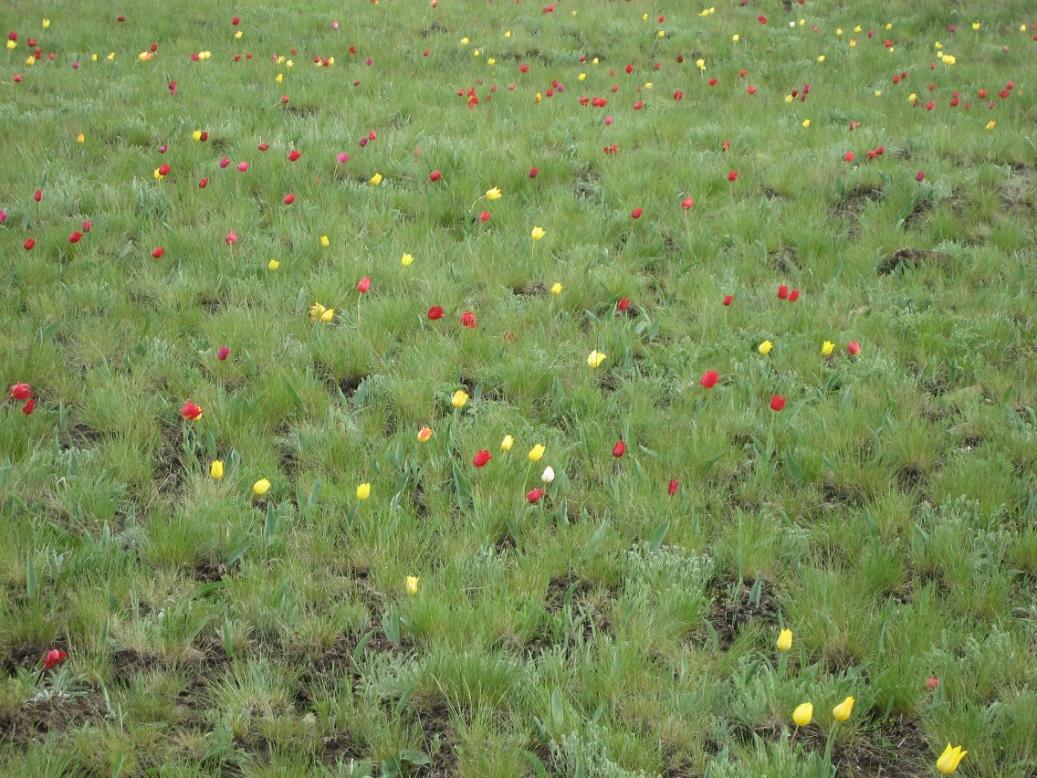 16. Von wem wurde Nowotscherkassk gegründet?
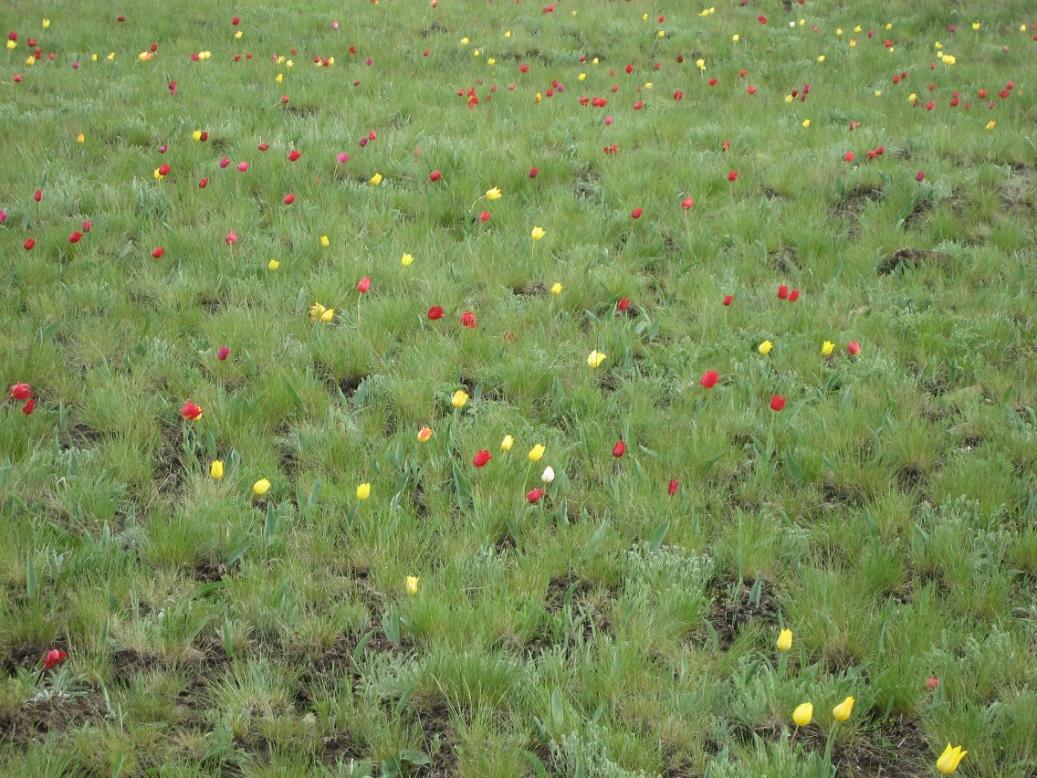 16. Die Stadt Nowotscherkassk wurde von Ataman Platov gegründet .
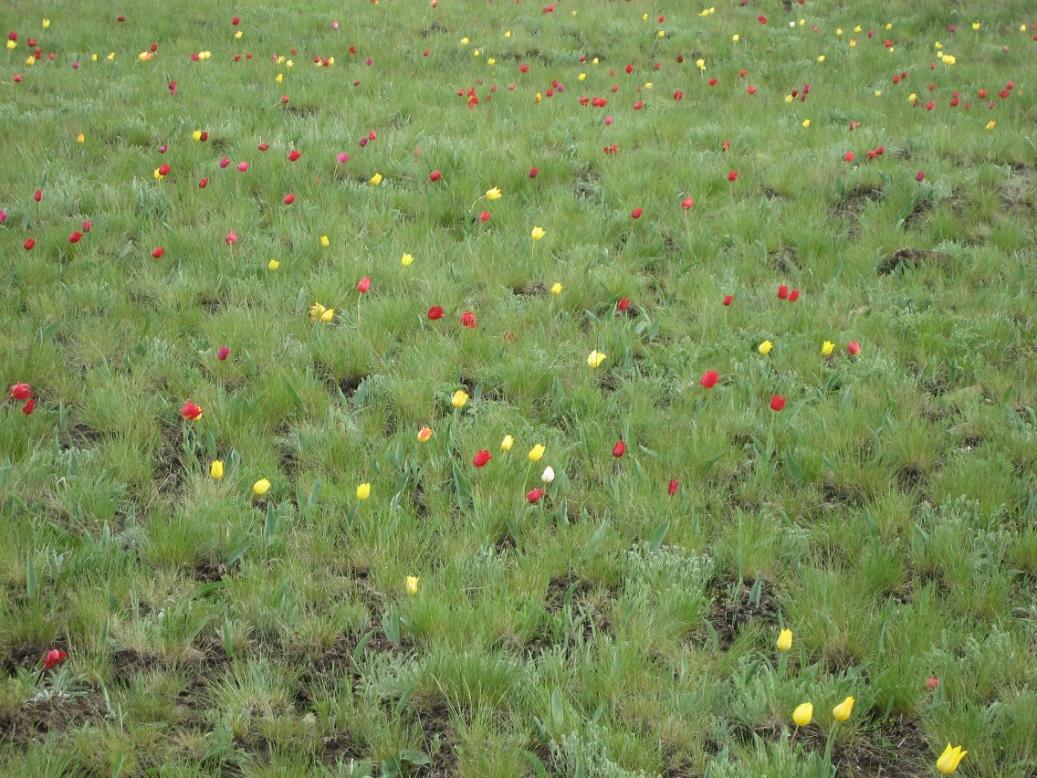 17. Nennen Sie ein wichtiger Großhafen im Süden Russlands.
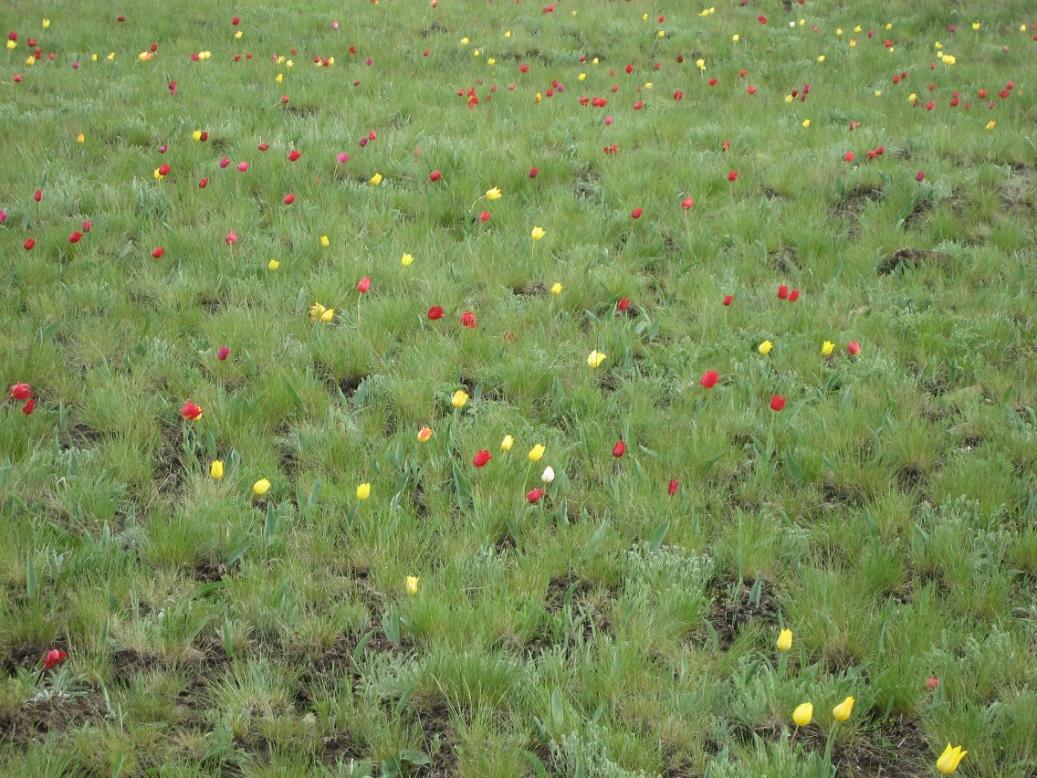 17. Heutzutage ist Taganrog ein wichtiger Großhafen im Süden Russlands .
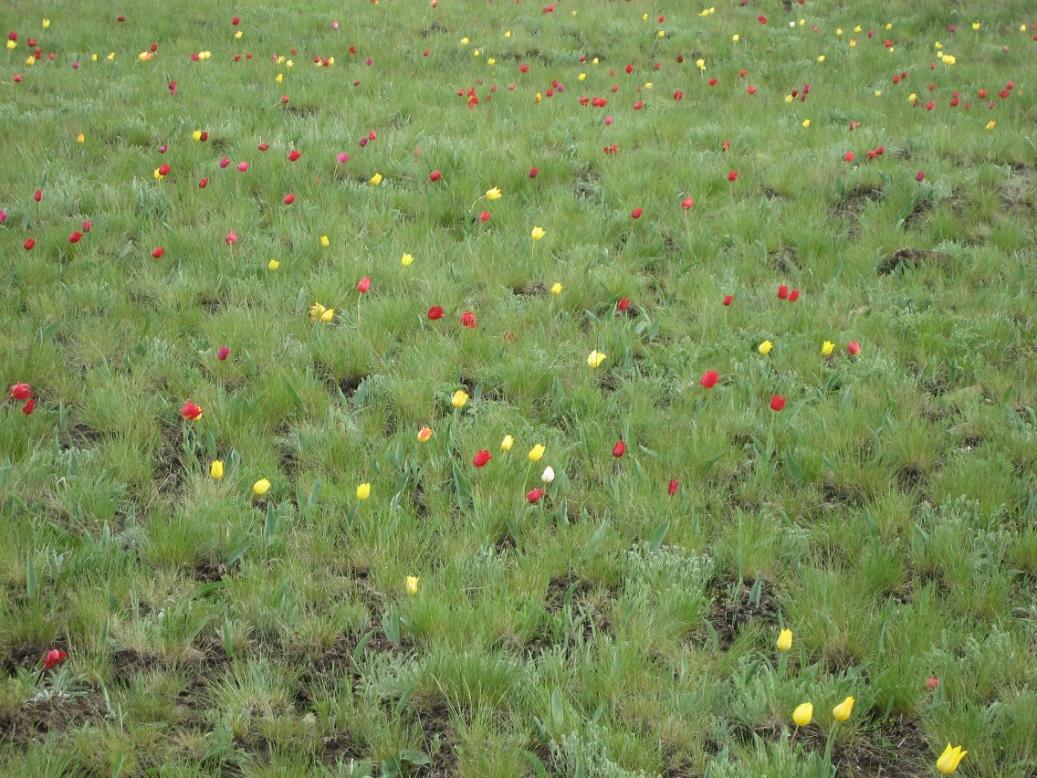 18. Der Lebenslauf welches weltweit bekanntes Schriftsteller mit der Stadt Taganrog verbunden ist?
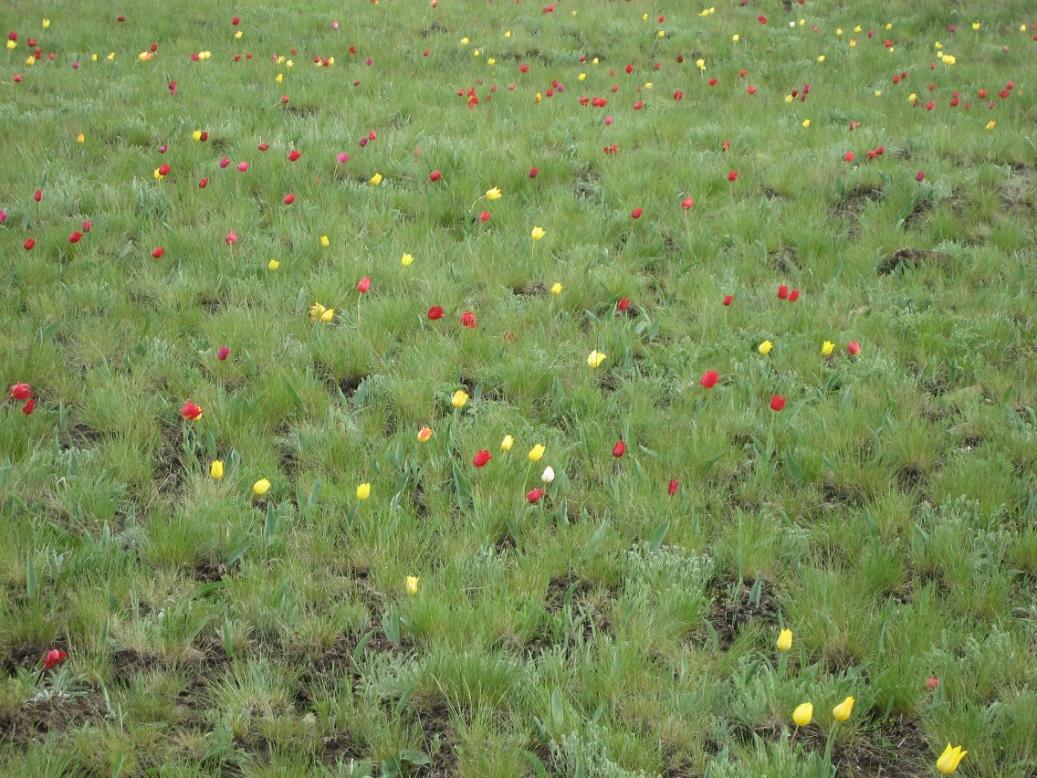 18. Die Stadt Taganrog wurde dank ihrem großen Sohn – dem Schriftsteller  A.P. Tschechow weltbekannt .
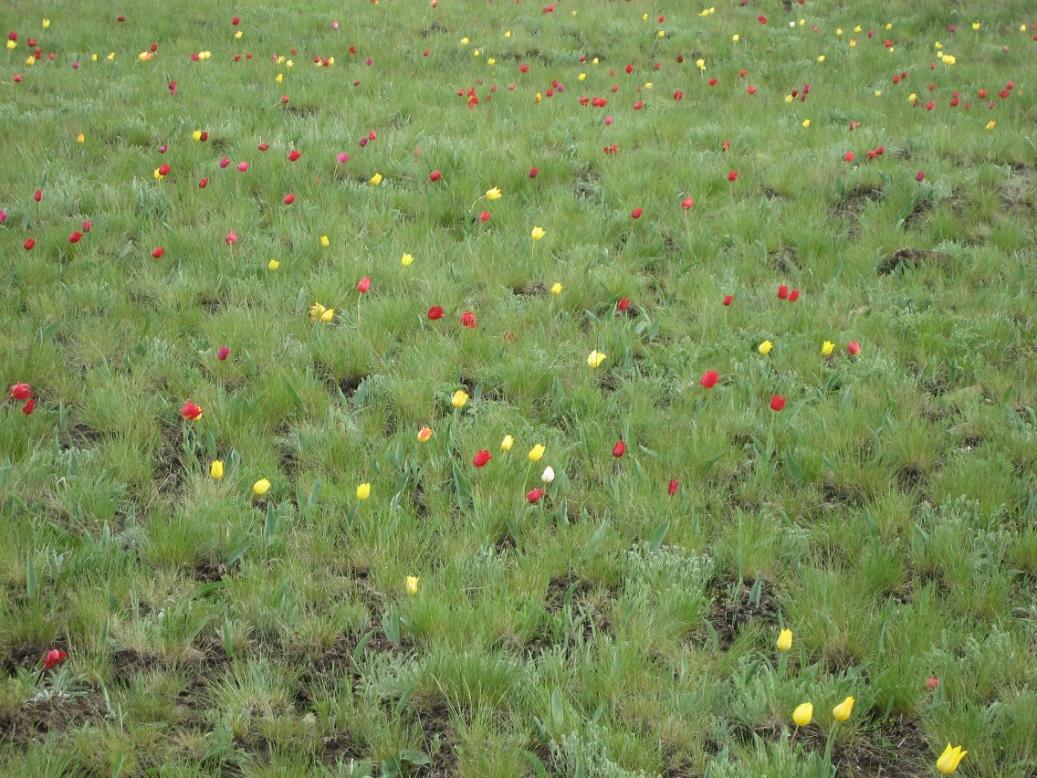 19. Nennen Sie die älteste Stadt im Rostower Gebiet.
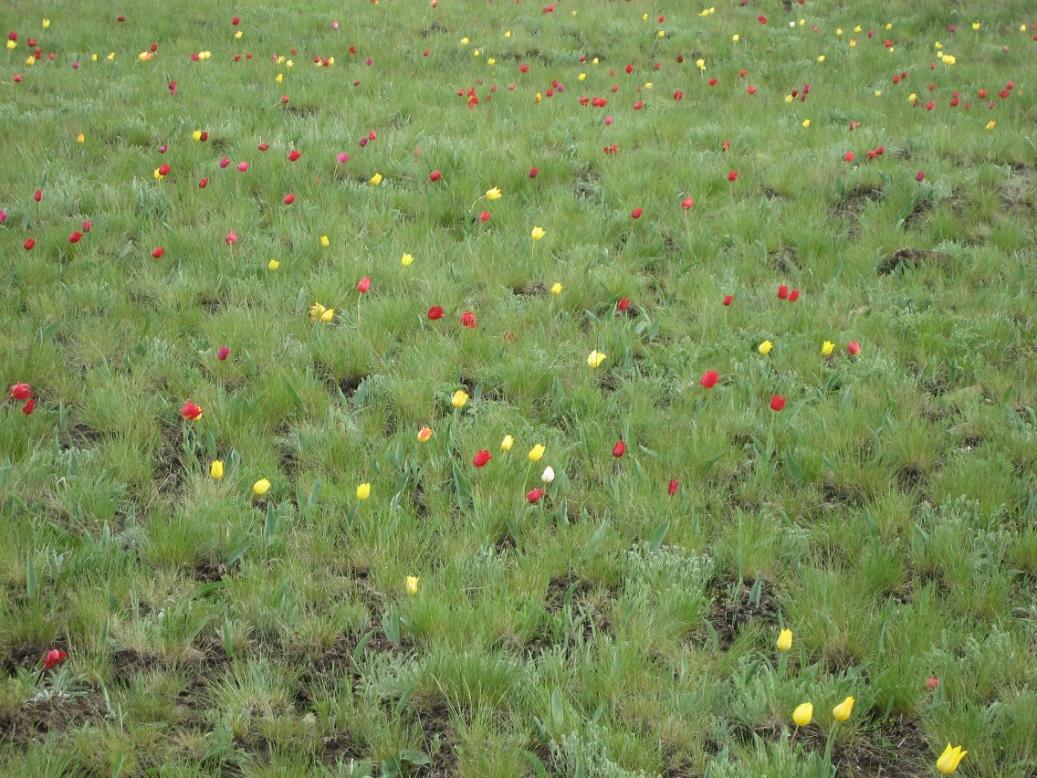 19. Asow ist die älteste Stadt am Don , sie ist schon über  900 Jahre alt .
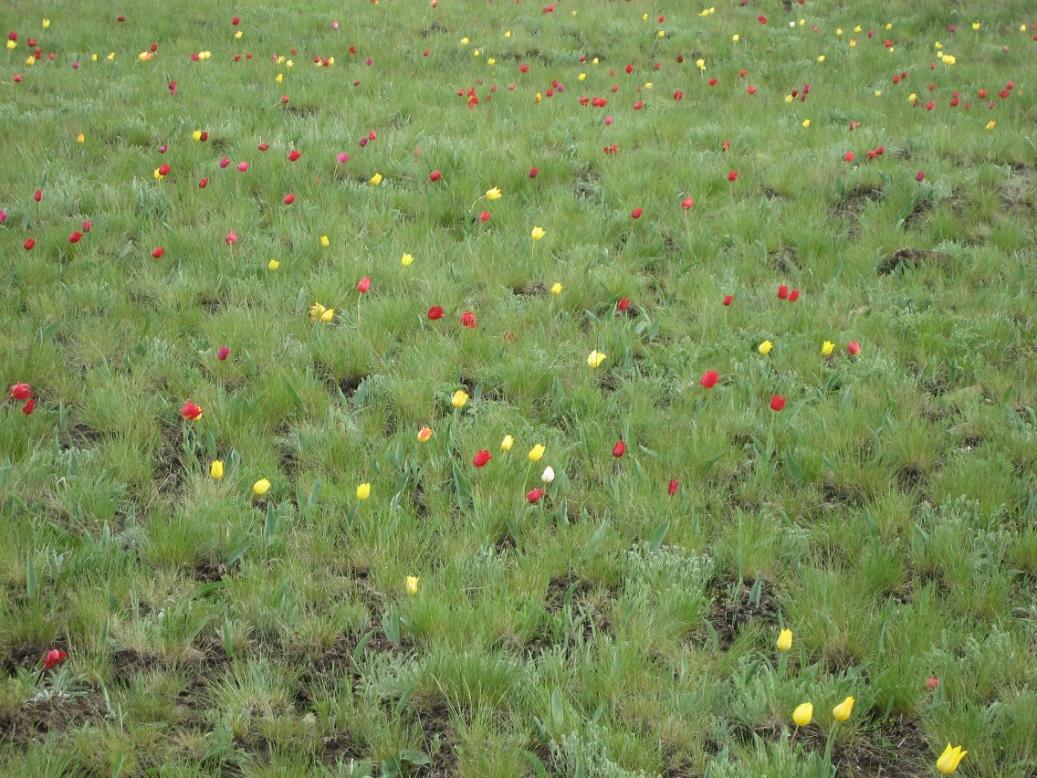 20. Nennen Sie mindestens zehn Städte des Rostower Gebietes.
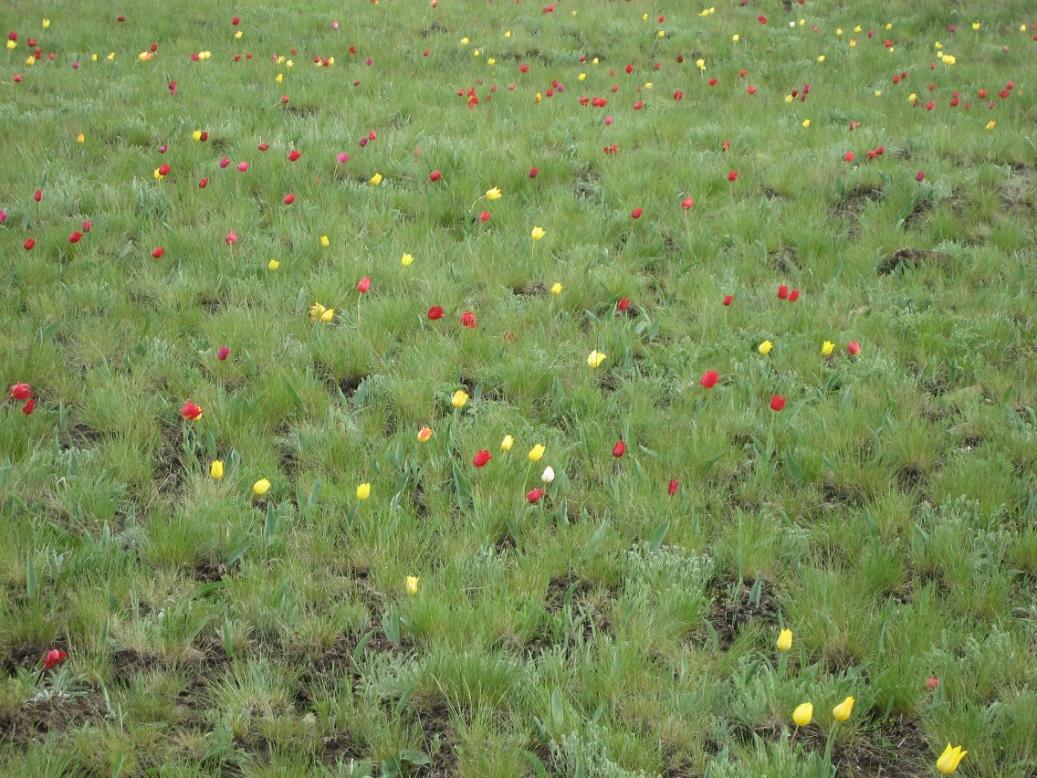 20.Diese Städte sind  Rostow, Nowotscherkassk, Wolgodonsk, Millerowo, Salsk, Taganrog, Asow, Schachty, Belaja Kalitwa, Swerewo.
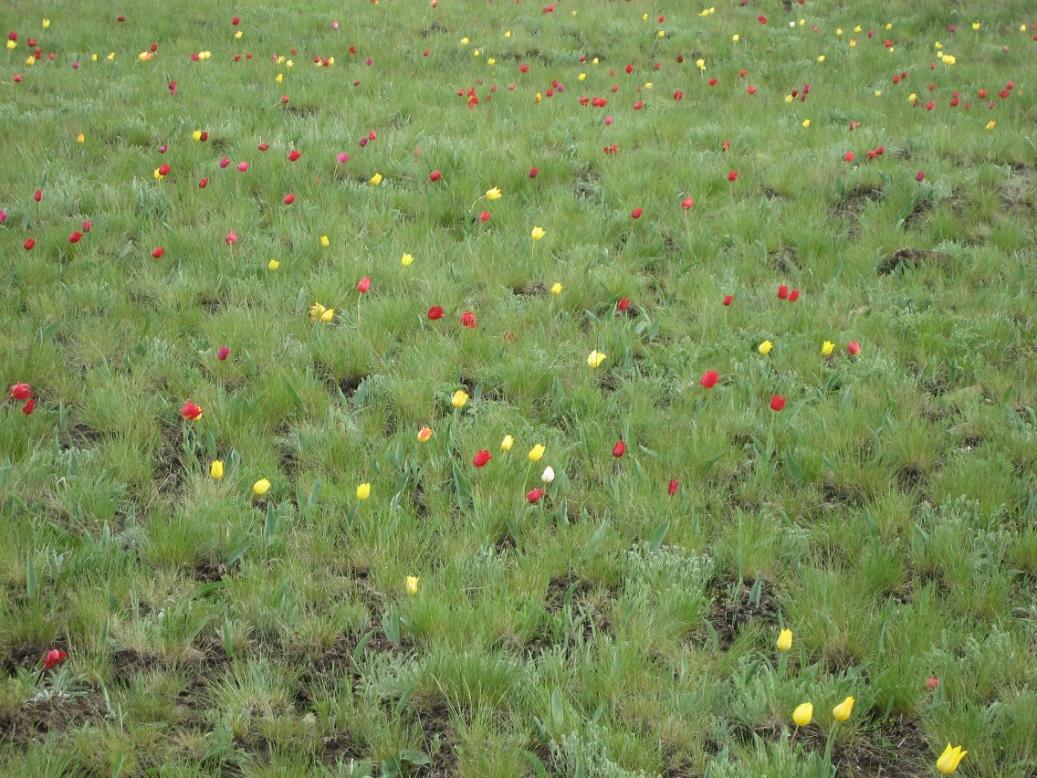 Danke für die Aufmerksamkeit!